Semi-Lagrangian advection, Shape-Preserving and Mass-Conservation
May 16, 2014
Monique Tanguay
Abdessamad Qaddouri
Jean de Grandpré
Collaboration: Sylvie Gravel, Saroja Polavarapu, Michael Neish, David Plummer, Mohamed Zerroukat
OUTLINE
Shape-Preserving and Mass-Conservative semi-Lagrangian advections (Monique)

Application in  the context of the Yin-Yang grid (Abdessamad)

Application in the context of multi-year simulations with chemistry (Jean)
Advection equation
Estimate departure points
Interpolation at departure points
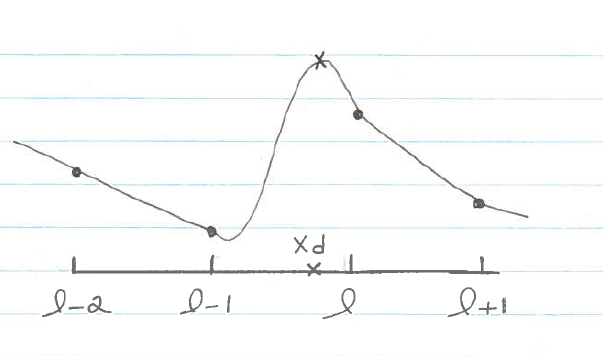   = Air density
+
Flux form
Divergence term
Leibniz integral rule
i
time
with
with
d
Advection 1D with U=constant: Forecasts after one revolution
CFL = 1/2
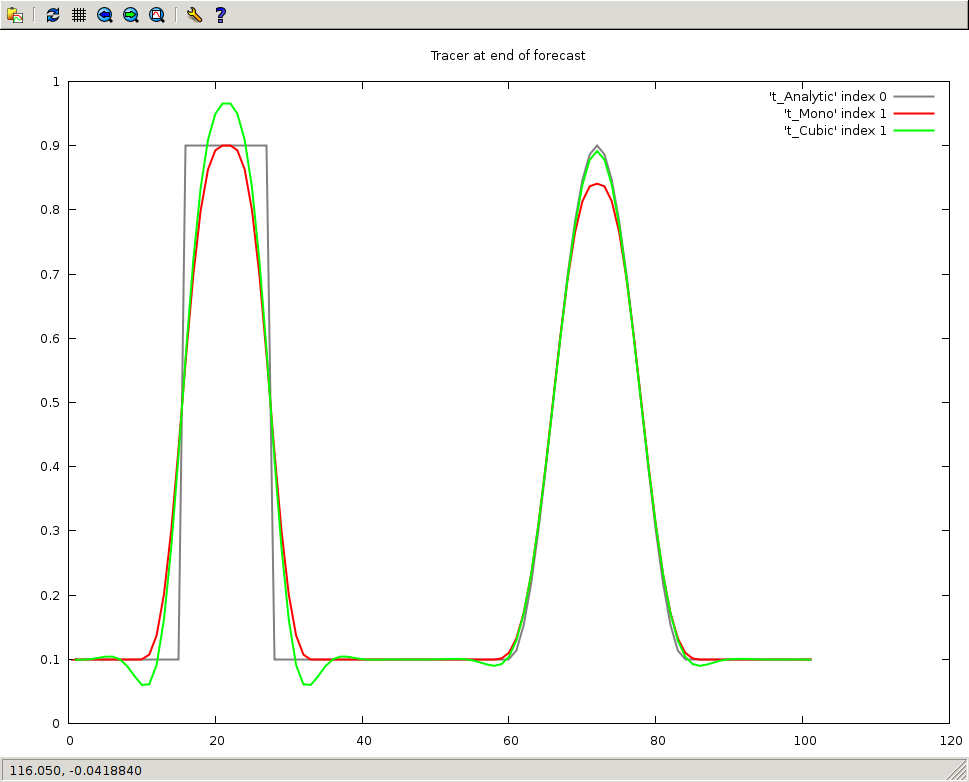 Overshoot with Cubic
Damping with Mono
Analytic
Undershoot with Cubic
Advection 1D with U=constant: Errors after one revolution
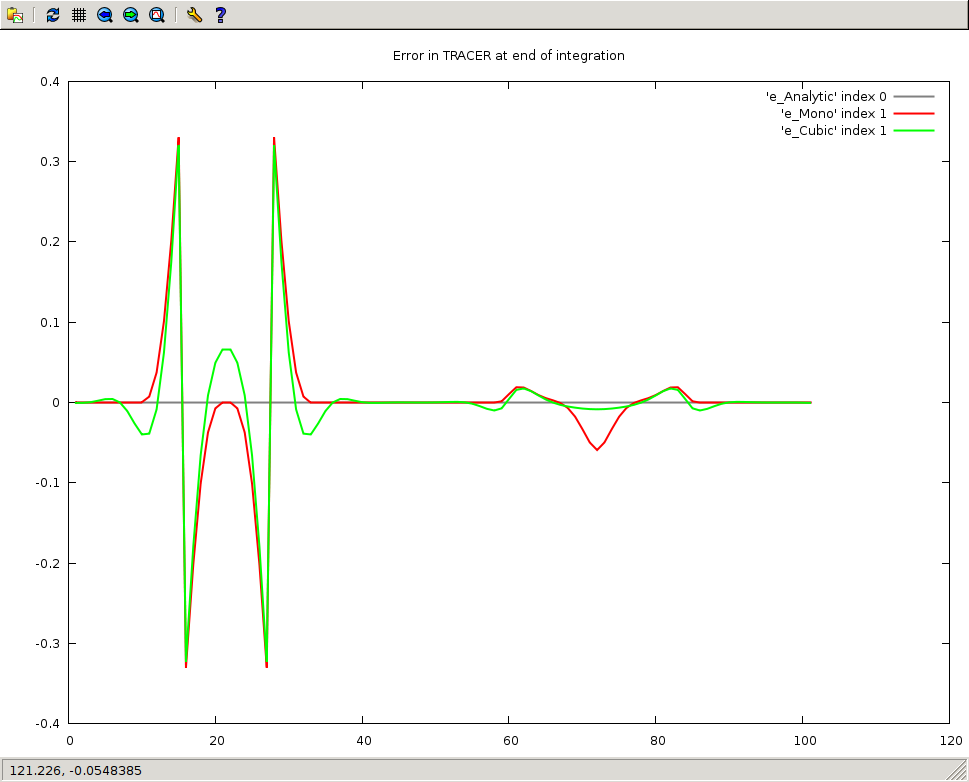 Cubic
Mono
Cubic
Advection 1D with U=constant: Masses in time
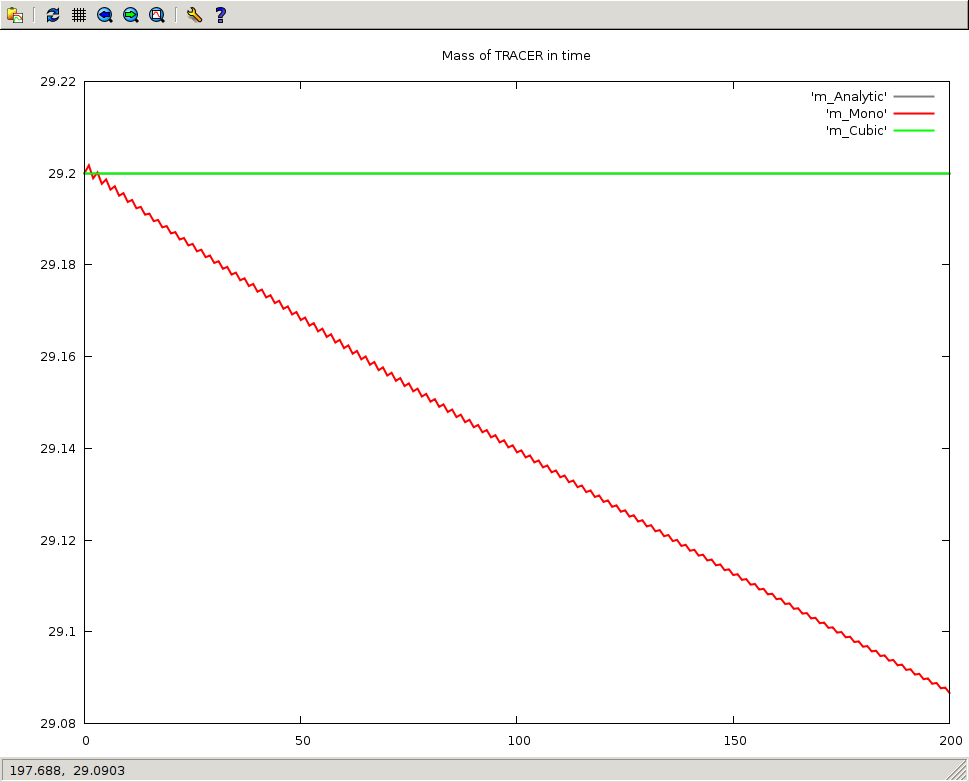 No change with Cubic
Lost of mass with Mono
Subtract Mass at all i with wi   0 to correct excess of mass dM in Global Mass
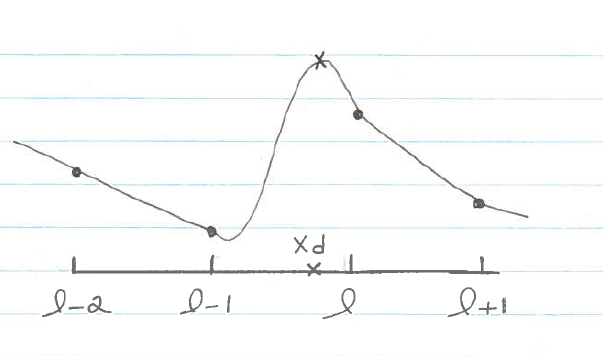 FIGURE
Linear interpolator
with
The corrections are related to the smoothness of the tracer
See also Gravel and Staniforth (1994)
ILMC = Iterative Locally Mass Conserving
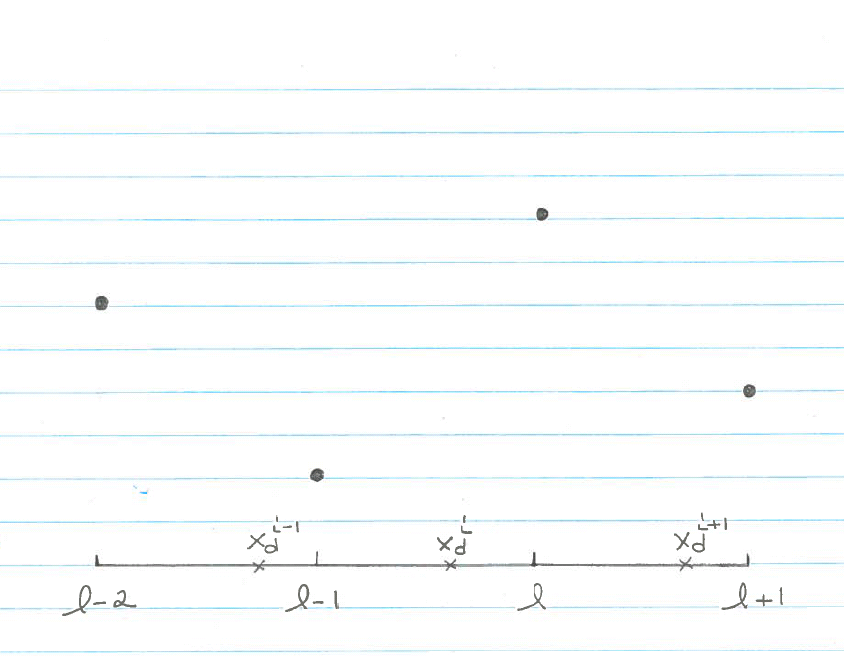 At violation (i.e. Overshoot), 
subtract iteratively the necessary percentage of mass in the surrounding cells
Overshoot
x
x
Iterative filter:
Look into Shell #1, Shell #2, Shell #3 …
x
x
Shell #1
Shell #2
Advection 1D with U=constant: Forecasts after one revolution
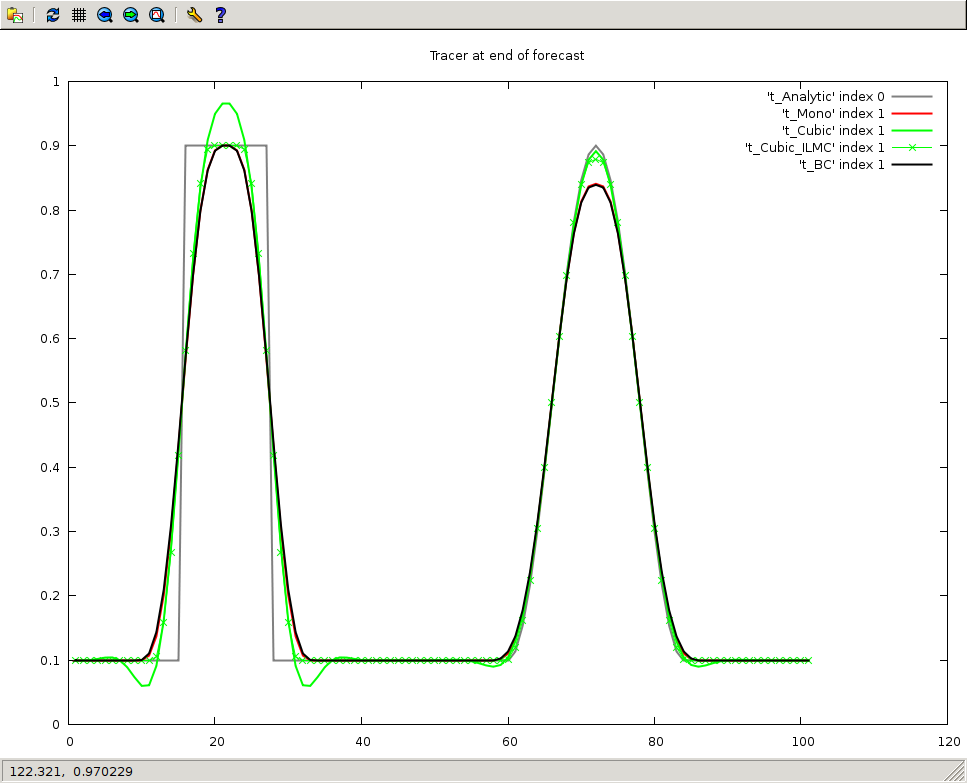 Cubic
x
x
No overshoot with 
Cubic+ILMC
Advection 1D with U=constant: Errors after one revolution
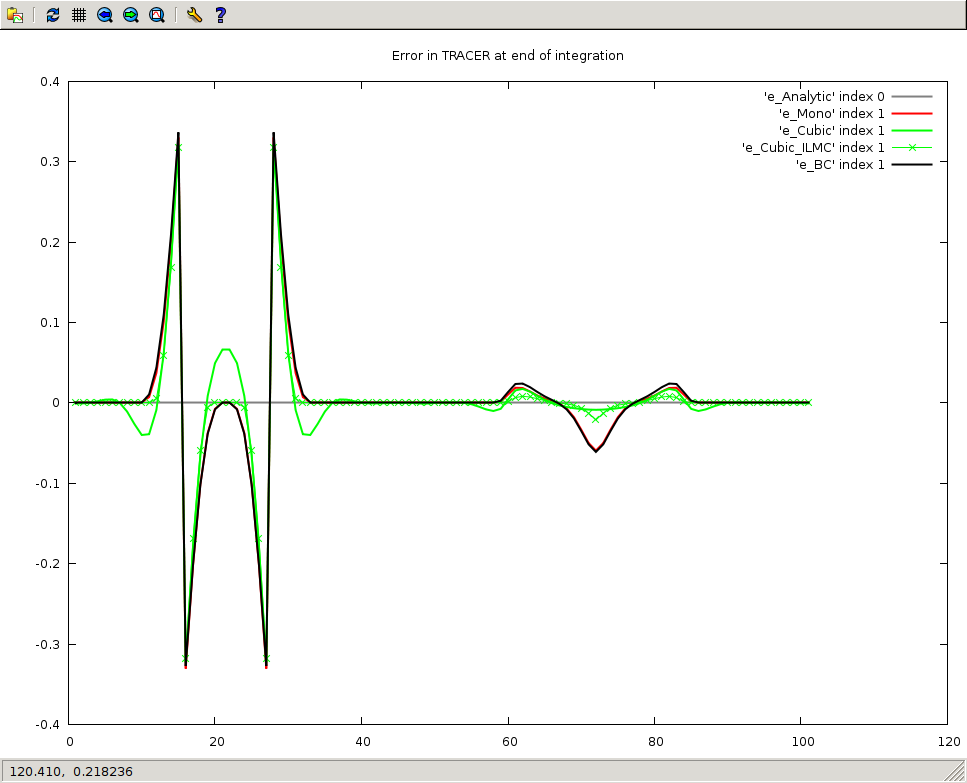 Bermejo-Conde:
Differences with Mono
where gradient is intense
Cubic
Cubic+ILMC
Advection 1D with U=constant: Masses in time
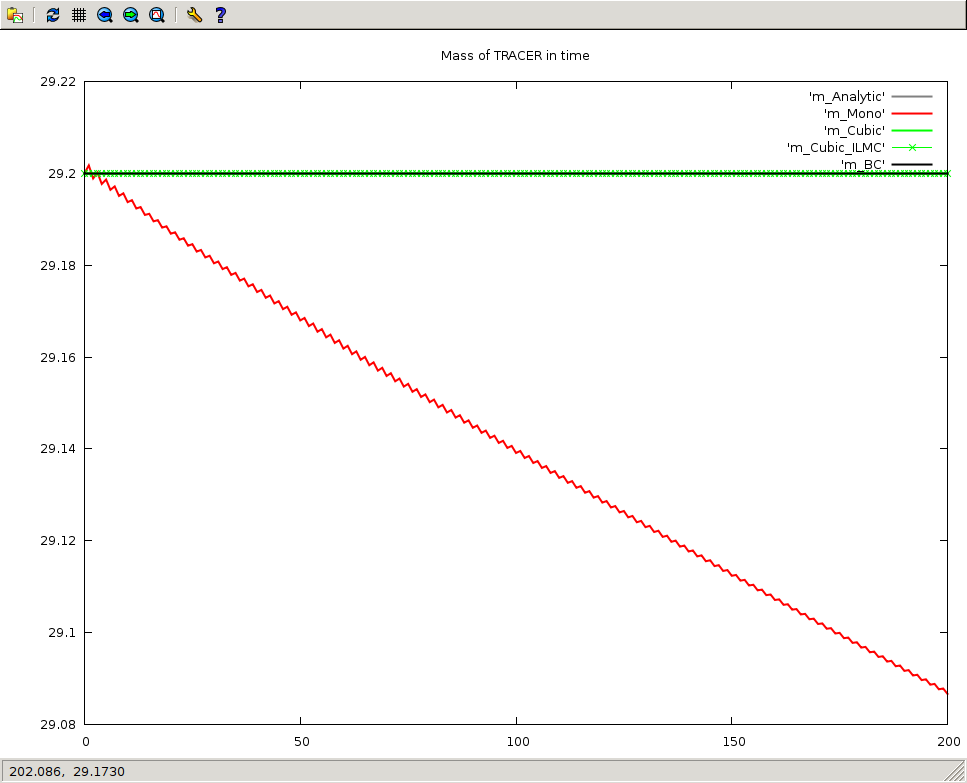 The others
Lost of mass with Mono
Kaas (2008): Local Mass Conservation (#1)
Semi-Lagrangian treatment
Divergence contribution
with
Kaas (2008): Local Mass Conservation (#2)
No or little divergence: The spatial density of upstream departure points is equal or close 
to the density of the Eulerian grid points
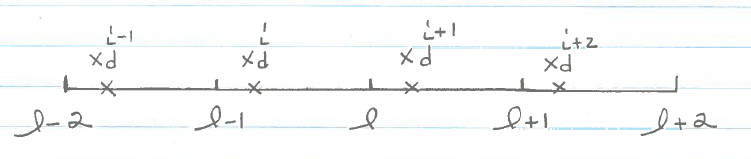 x
x
Forecasted Tracer Density similar to non-divergent situation
In a situation with positive divergence in a region, the spatial density of 
upstream departure points is greater than the density of the Eulerian grid points
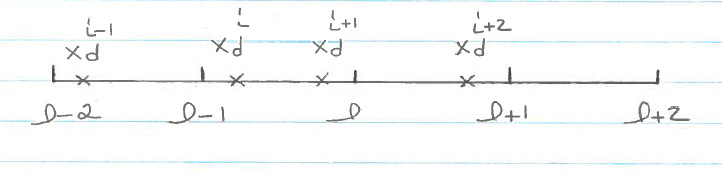 x
x
x
Forecasted Tracer Density smaller than non-divergent situation
Zerroukat (2012): Local Mass Conservation (#1)
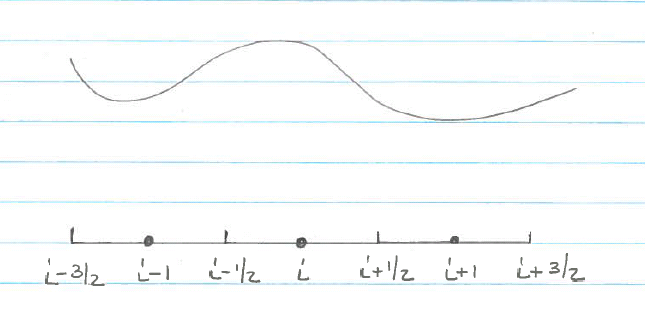 Slice-1D
time
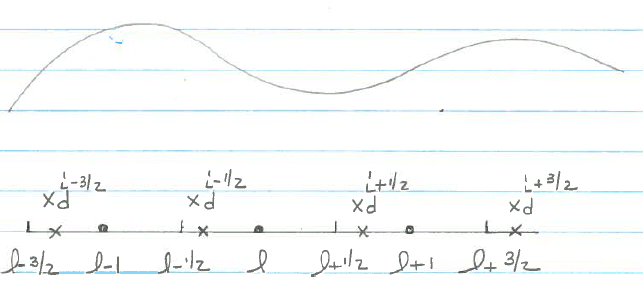 Evaluate the integral
x
x
using the parabolas
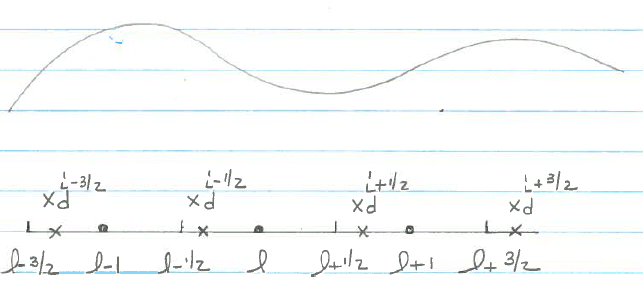 x
x
x
As in Laprise and Plante (1995)
See also Mahidjiba et al. (2008)
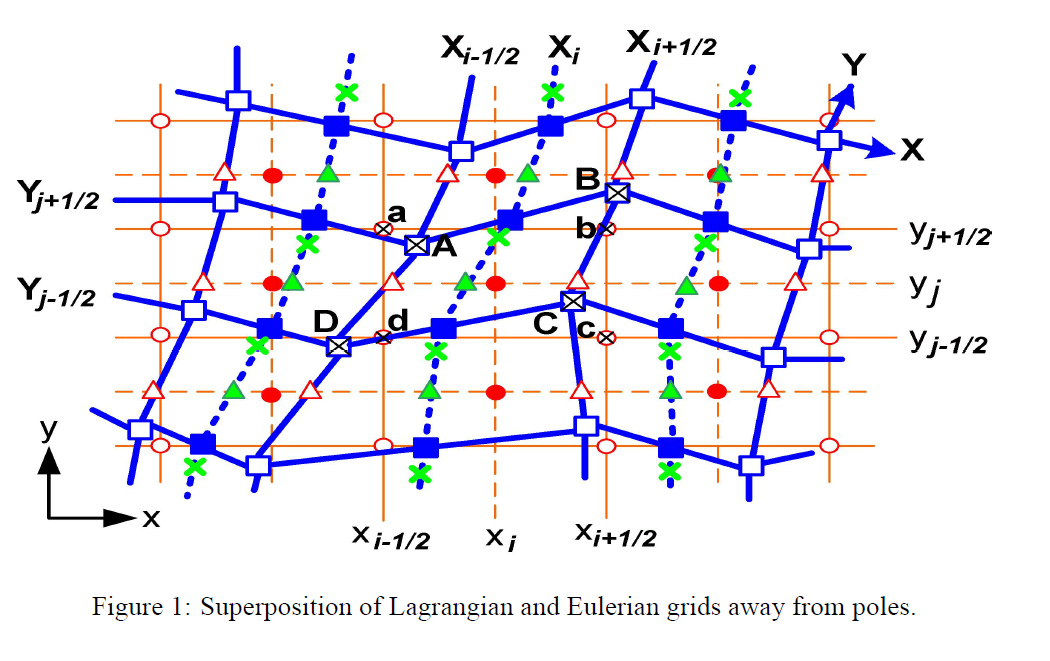 Slice-2D
From Zerroukat (SRNWP-NT, Zagreb, 2006)
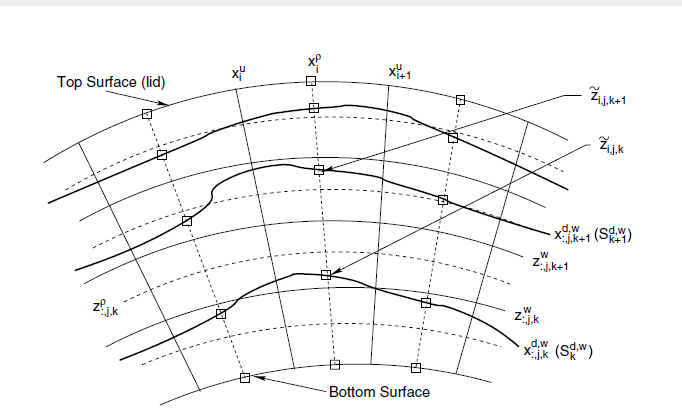 Slice-3D
From Zerroukat  and Allen (2012)
SUMMARY
Advection 2D: Lauritzen and Thuburn (2012)
Resolution  360x180 DT=3600 s
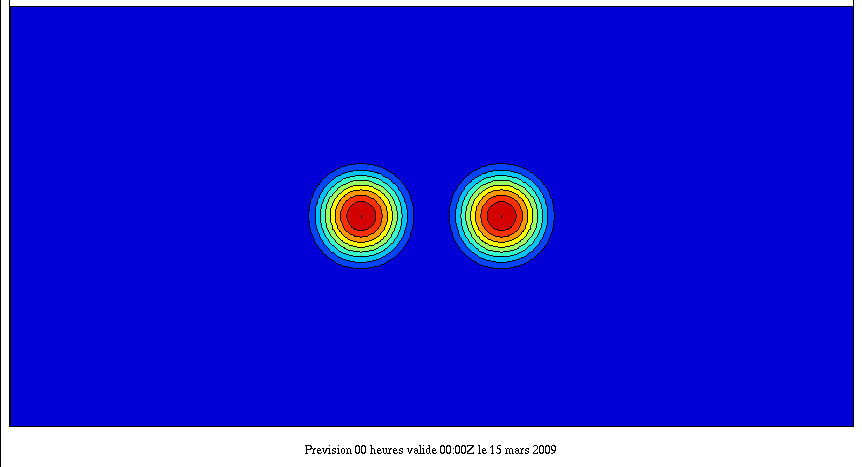 Cubic interpolation
t=0
Tracer Q2
Non-divergent reversal winds
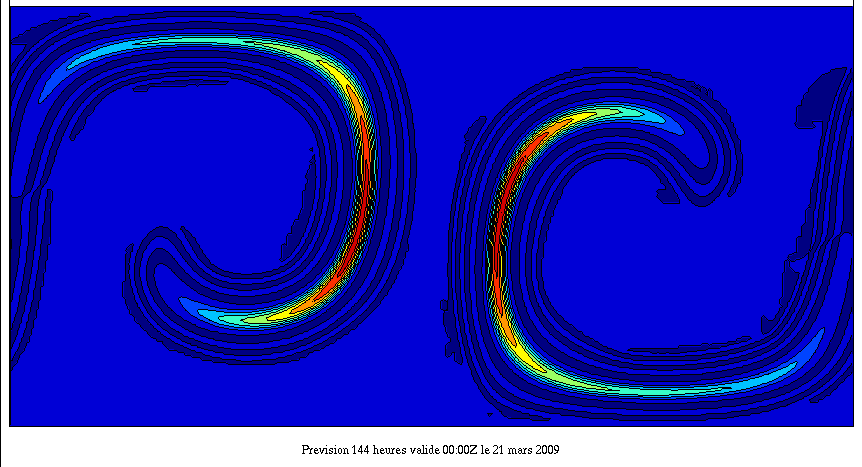 t=6d
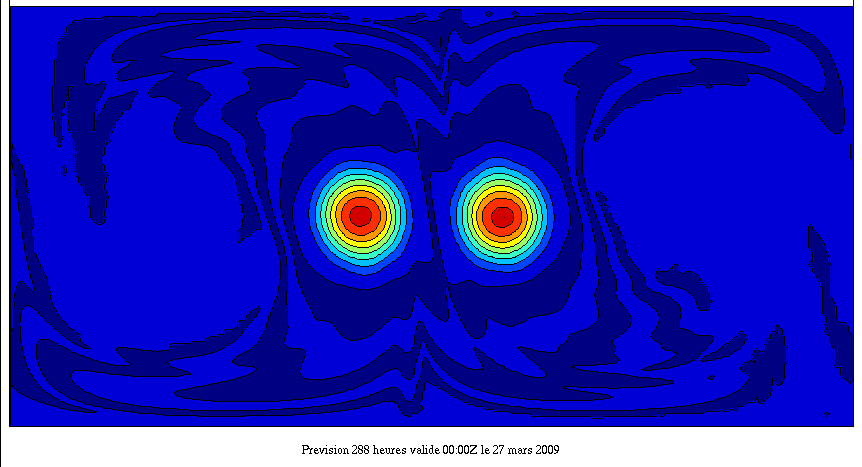 t=12d
t=12d
Advection 2D: Tracer Q2: Errors
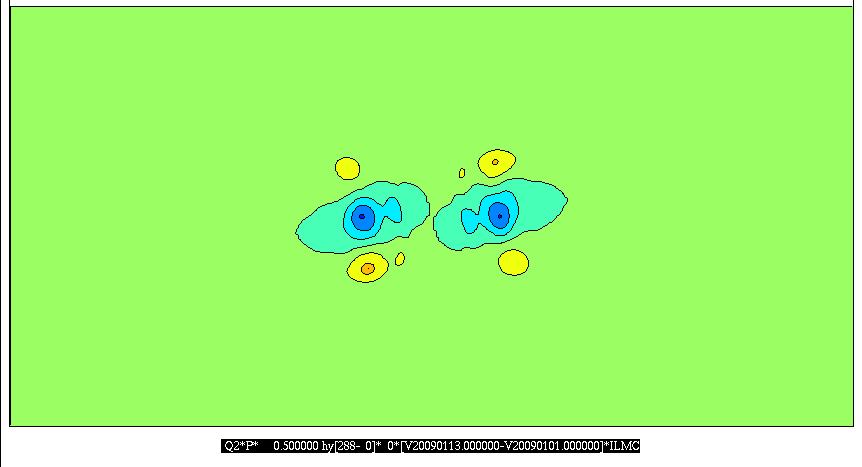 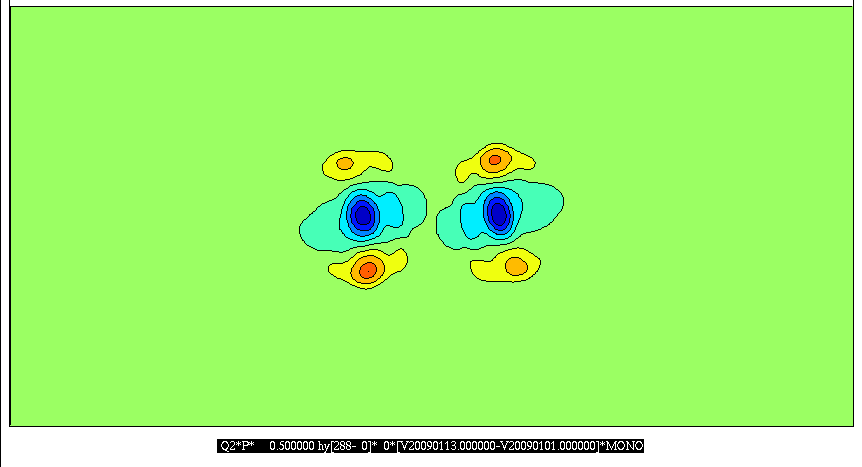 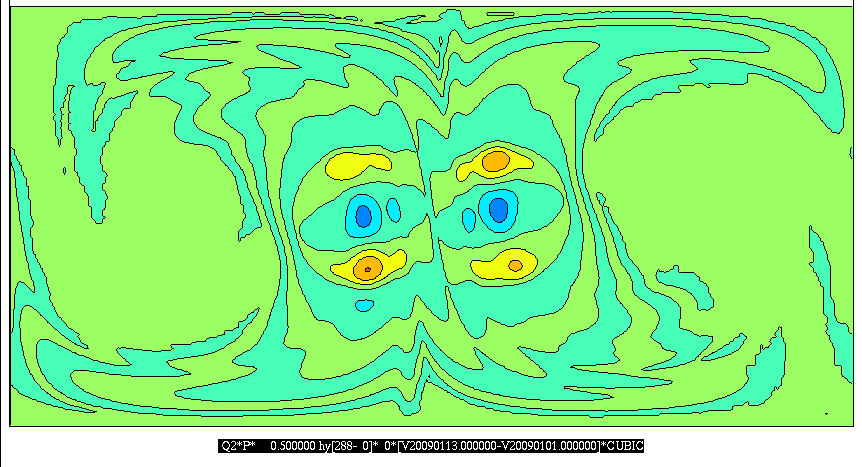 Mono
Cubic + ILMC
Cubic
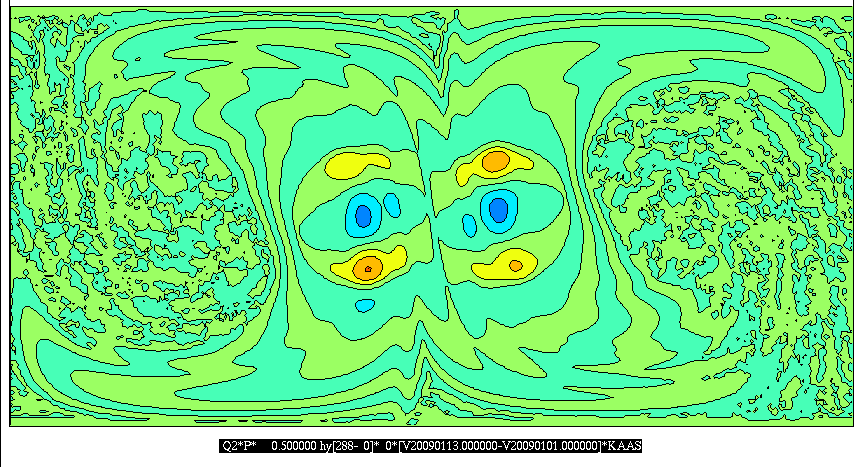 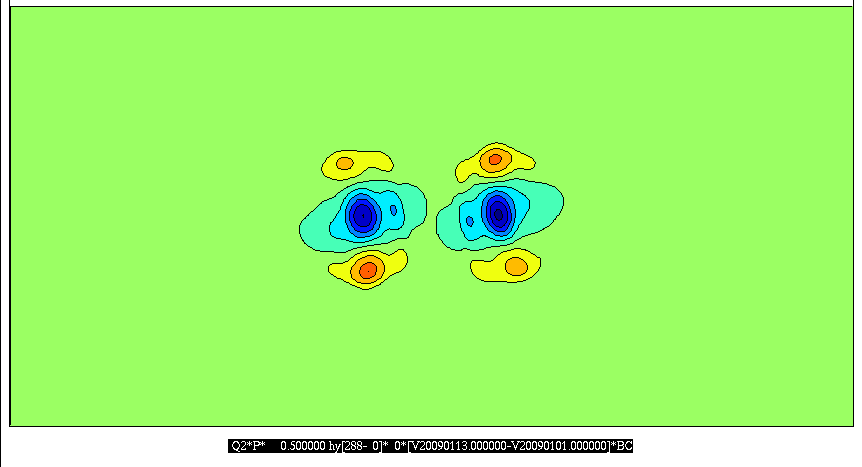 Kaas
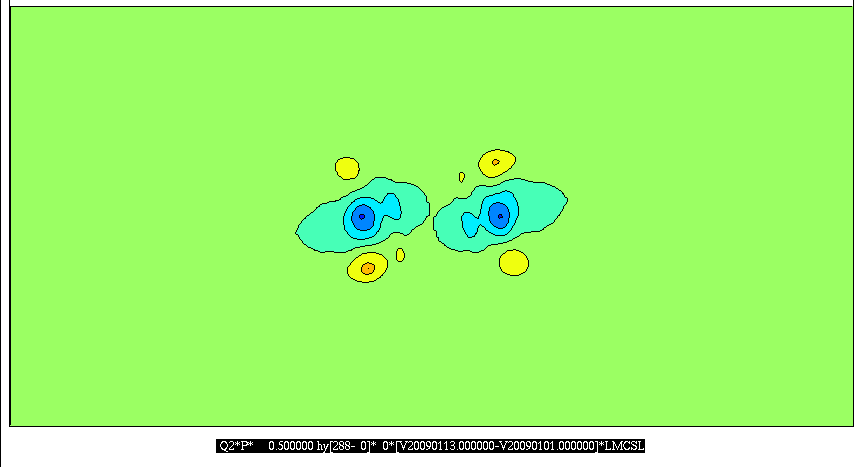 Kaas + ILMC
Mono BC
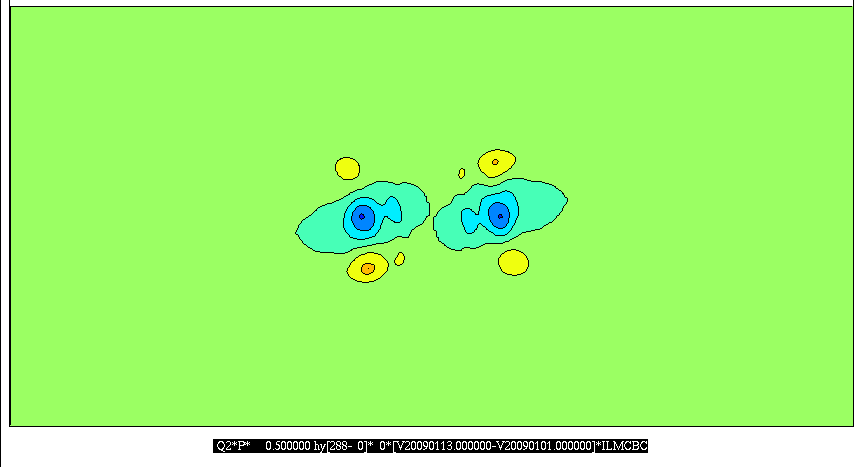 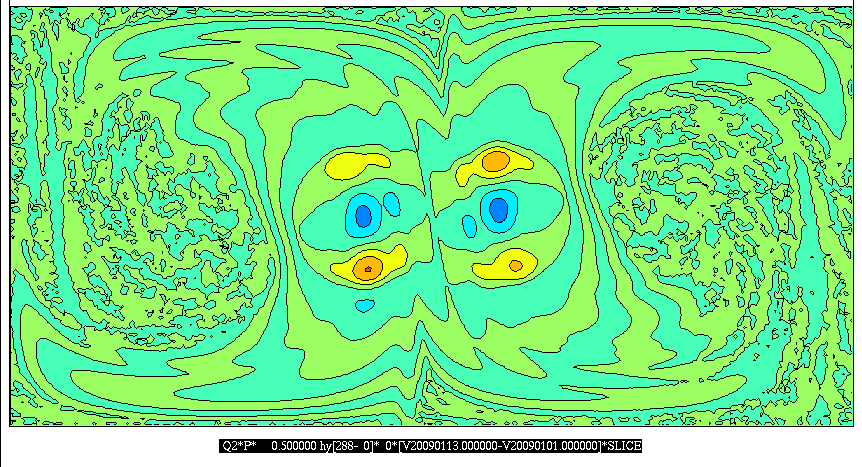 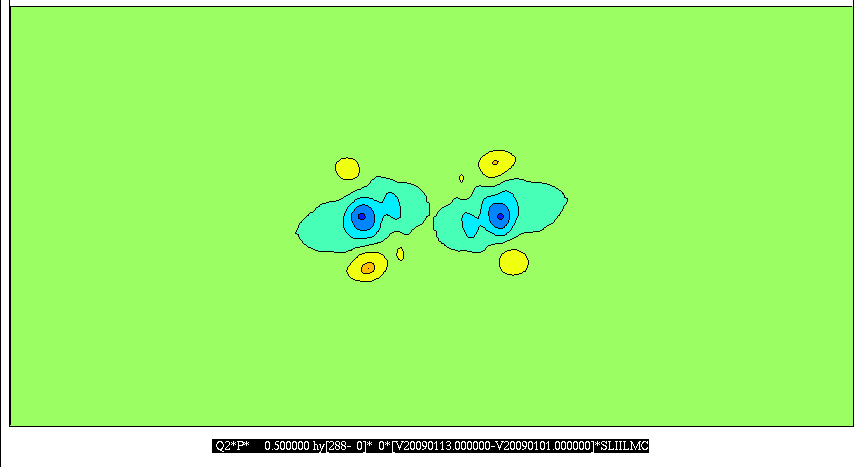 ILMC BC
Slice
Slice + ILMC
Advection 2D: Tracer Q2: Masses in time
No change in mass with
Mono BC and ILMC BC
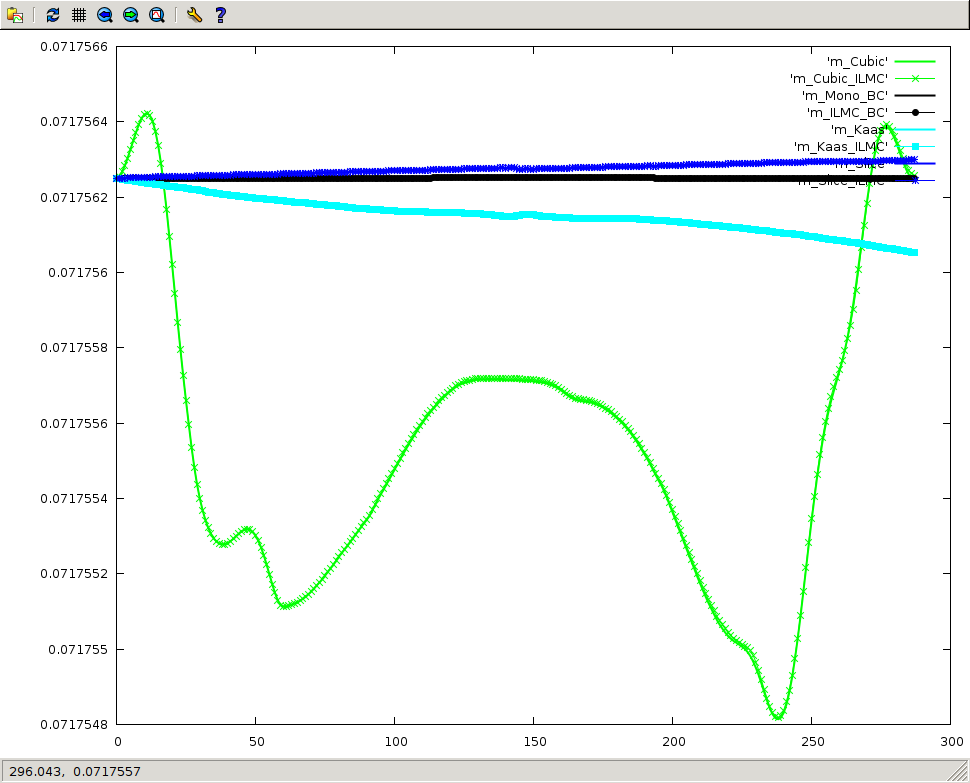 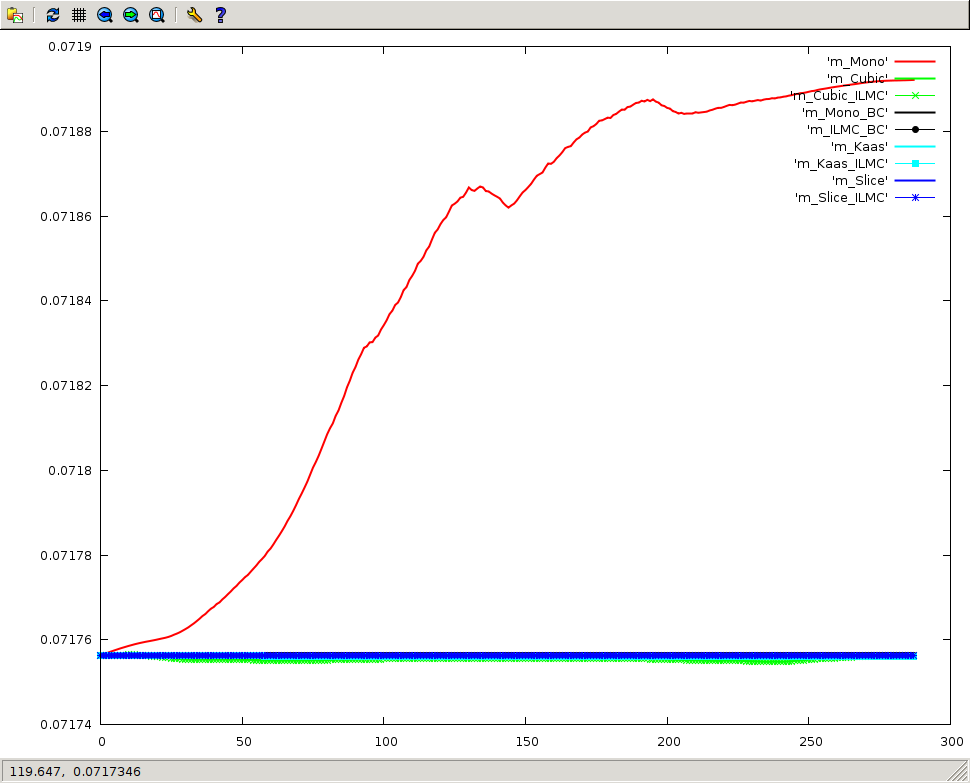 Slice and Slice+ILMC
Kaas and Kaas+ILMC
Gain in mass with
Mono
Cubic and
Cubic+ILMC
Blow up without Mono
Small change in mass in Kaas and Slice due to use of Cubic interpolation at Poles
Resolution  360x180x60 DT=3600 s
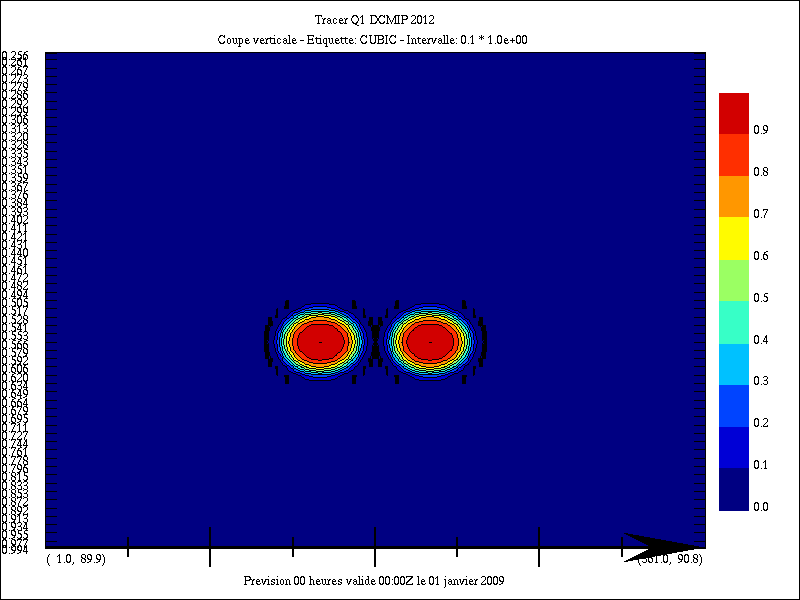 Advection 3D: DCMIP 2012: Tracer Q1
Q1
Q3
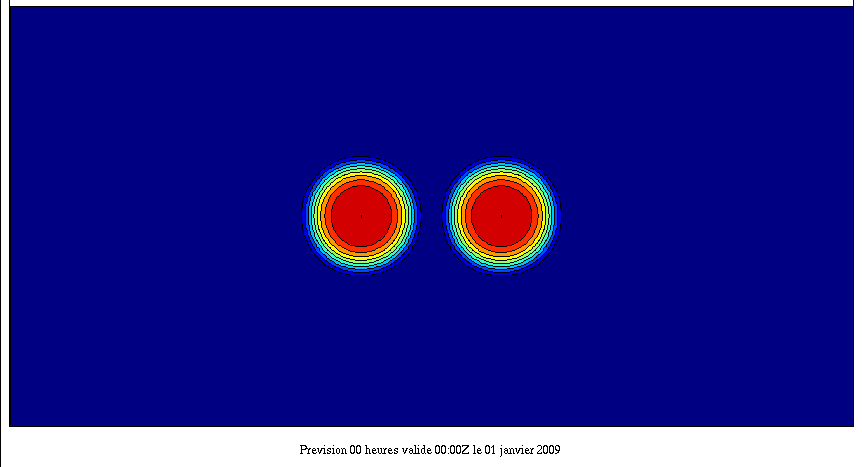 Vertical Slice at Equator
Level 0.565829
Cubic
Divergent
reversal winds
t=0
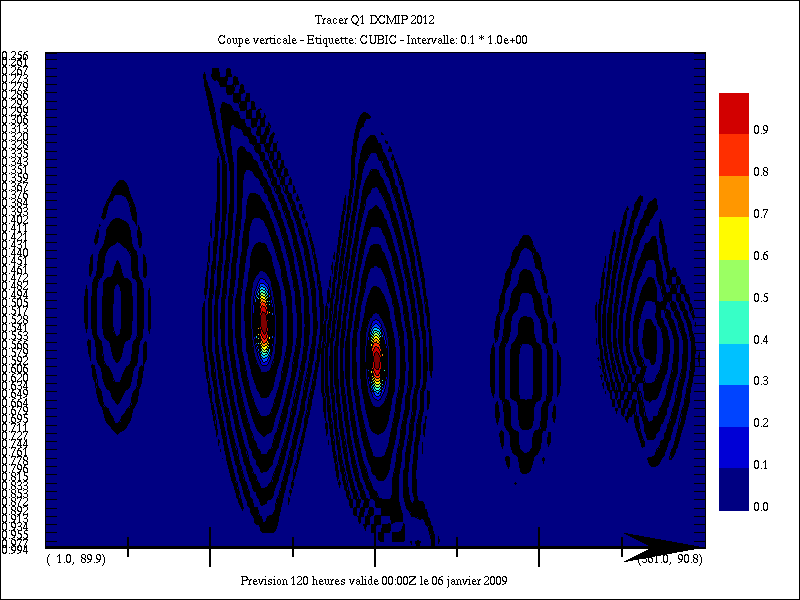 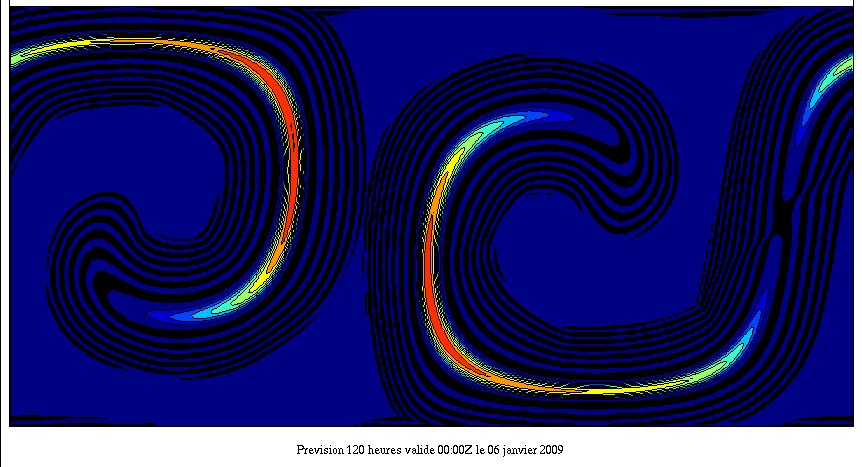 t=5d
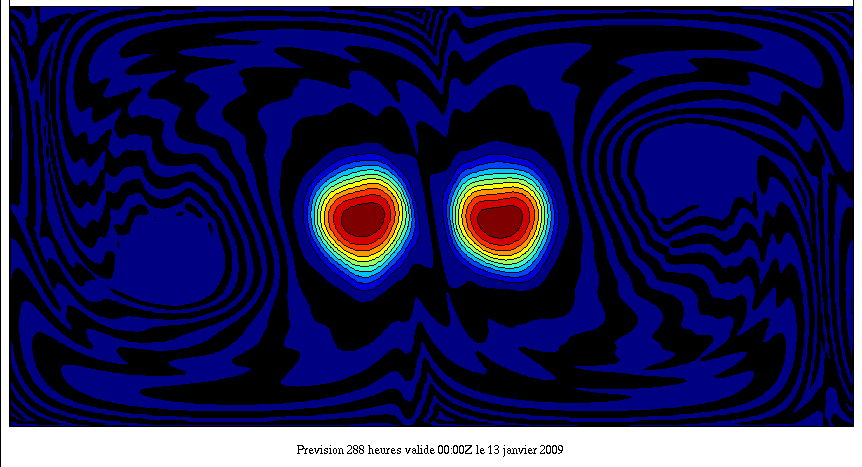 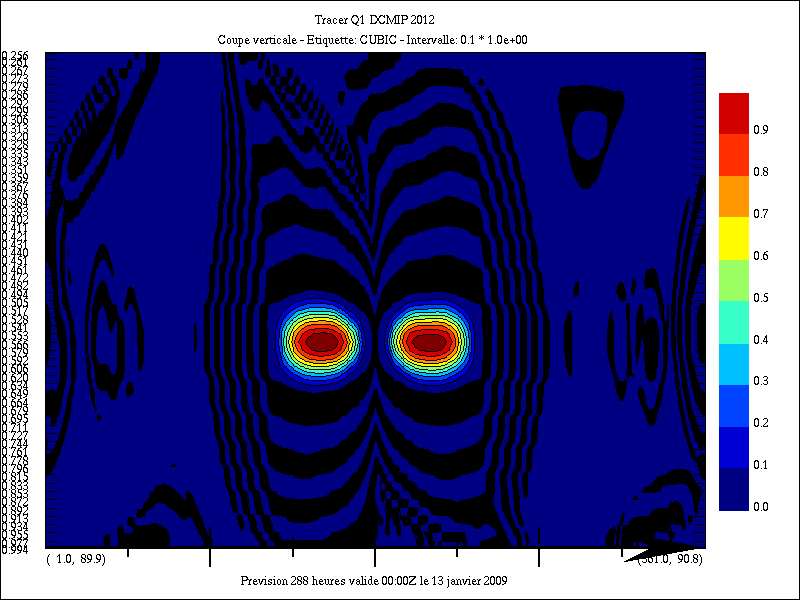 t=12d
t=12d
Advection 3D: Tracer Q1: Errors
Level 0.565829
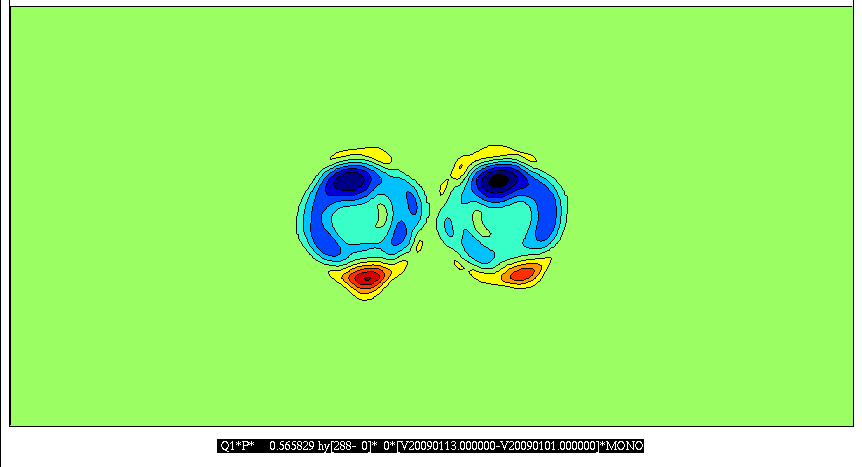 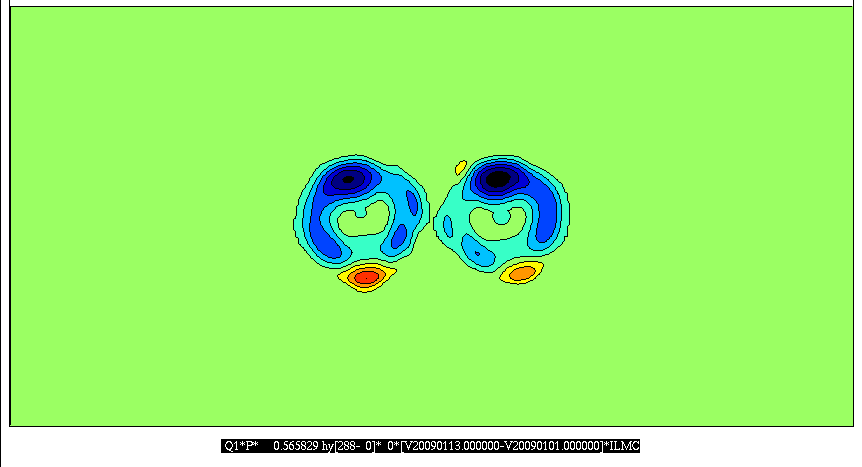 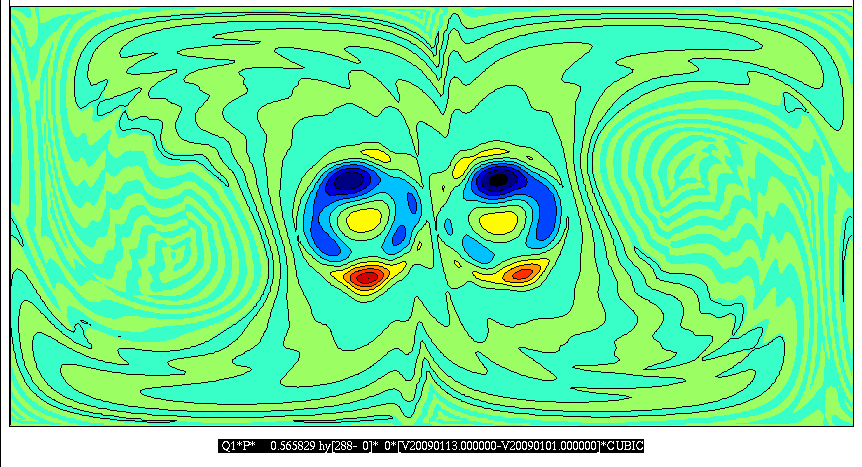 Cubic + ILMC
Cubic
Mono
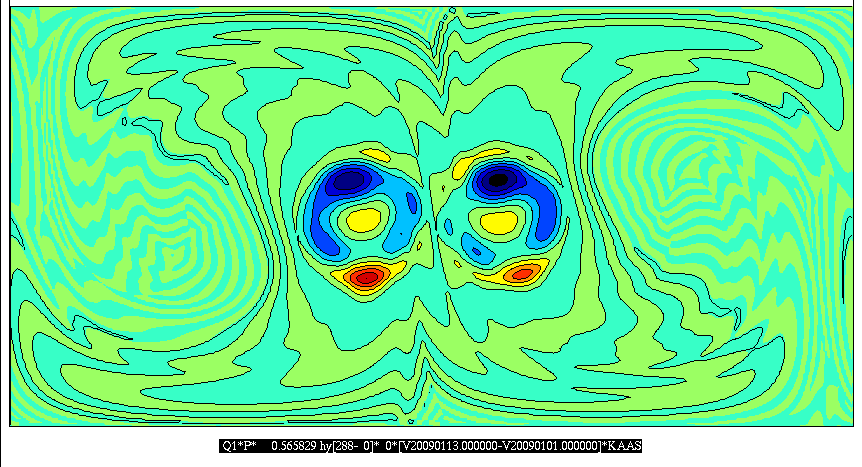 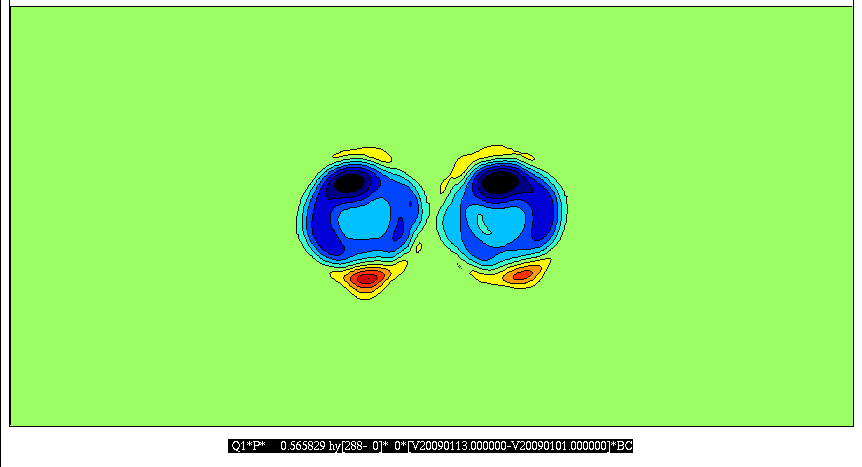 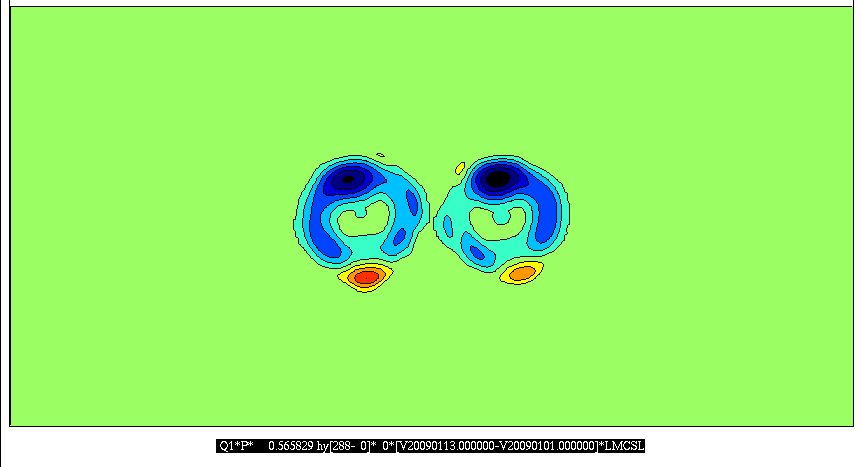 Kaas
Mono BC
Kaas + ILMC
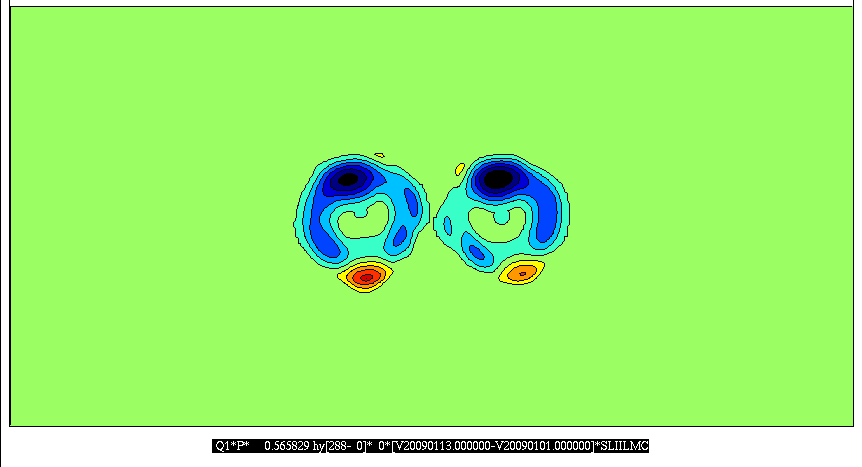 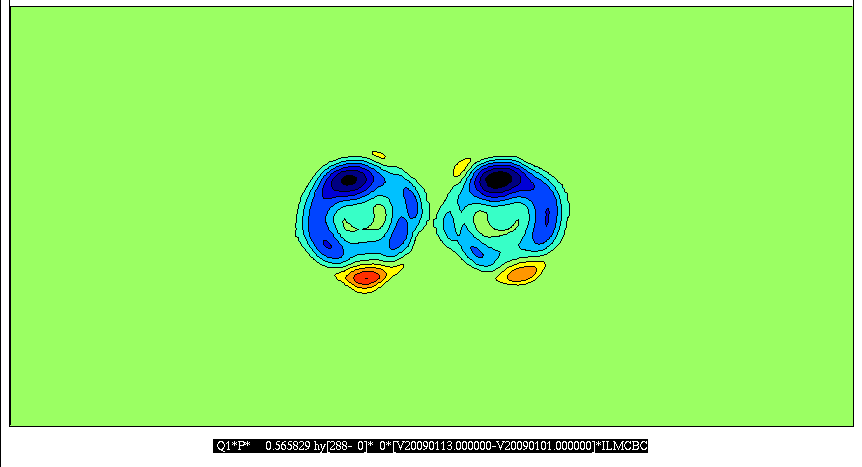 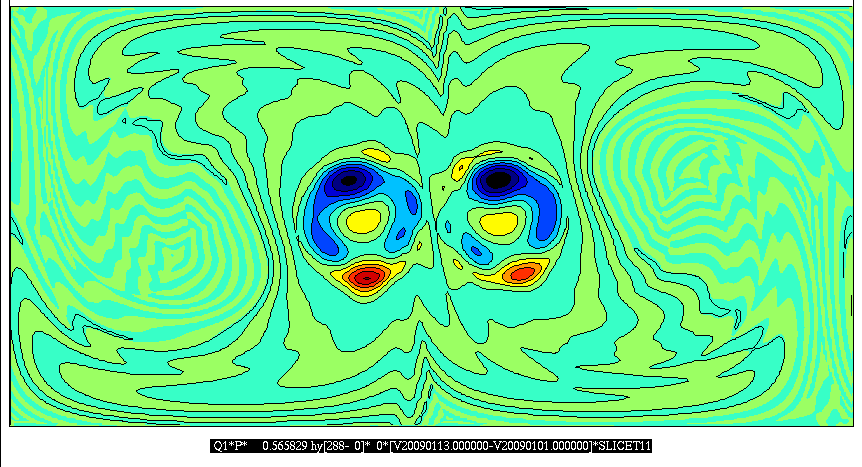 ILMC BC
Slice + ILMC
Slice
Advection 3D: Tracer Q1: Errors
t=12d
Vertical Slice at Equator
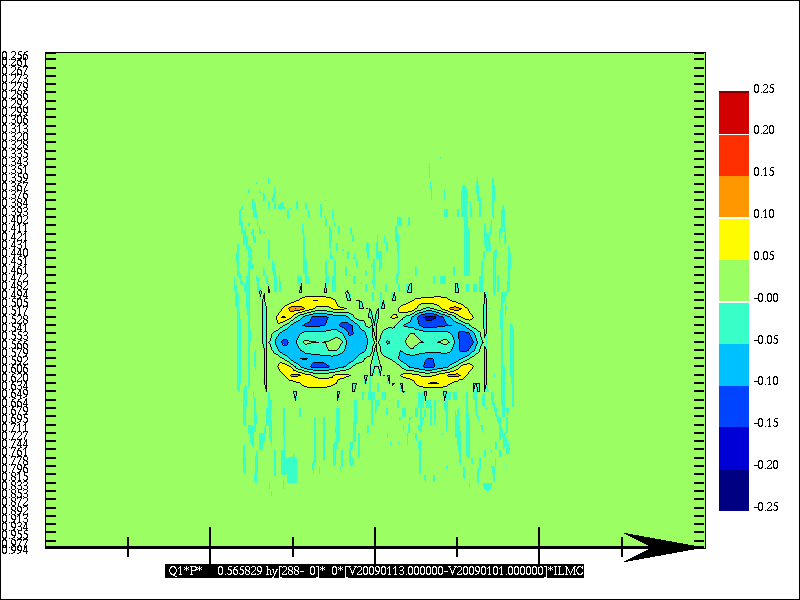 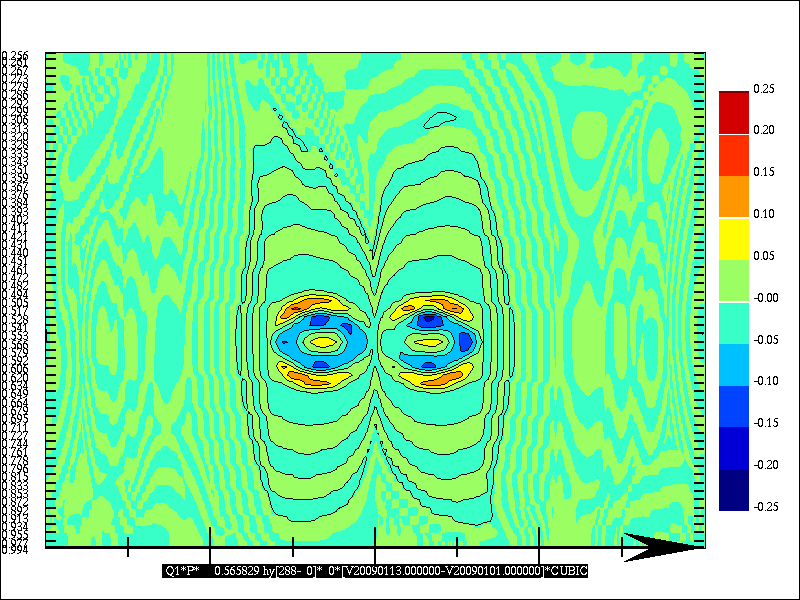 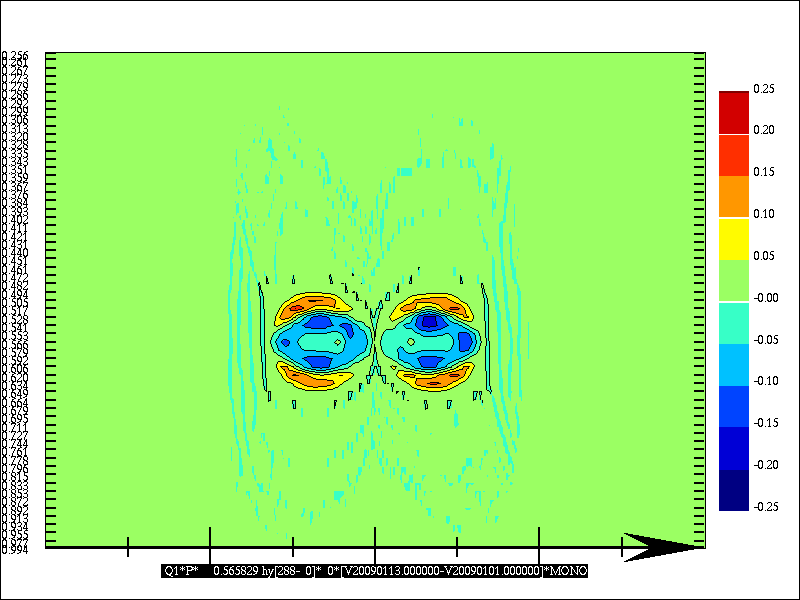 Mono
Cubic + ILMC
Cubic
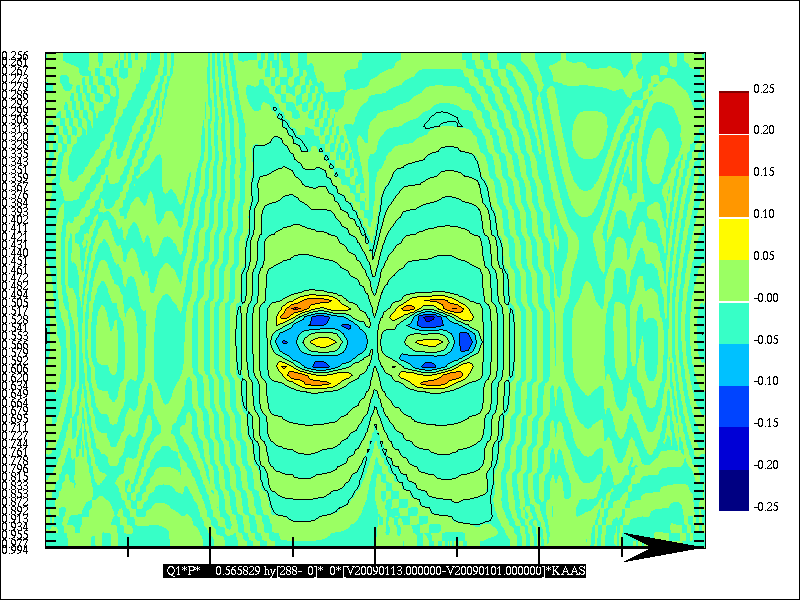 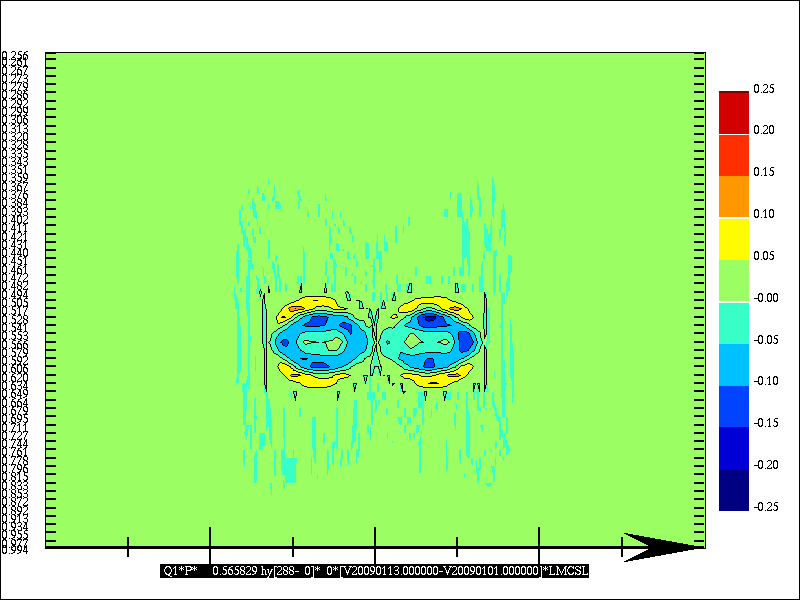 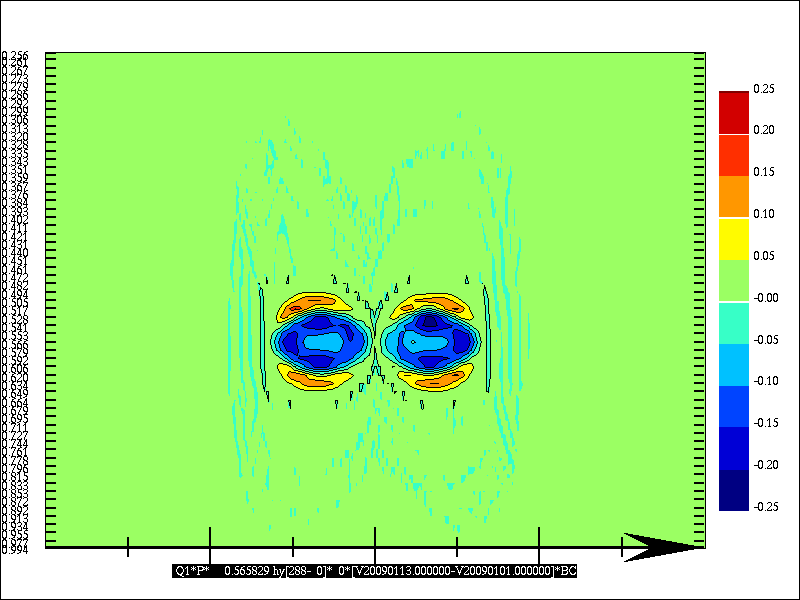 Kaas
Kaas + ILMC
Mono BC
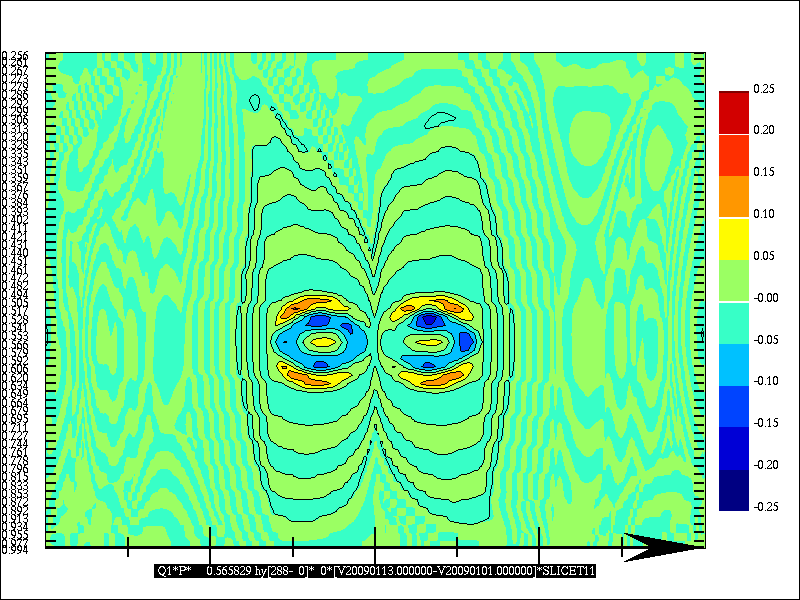 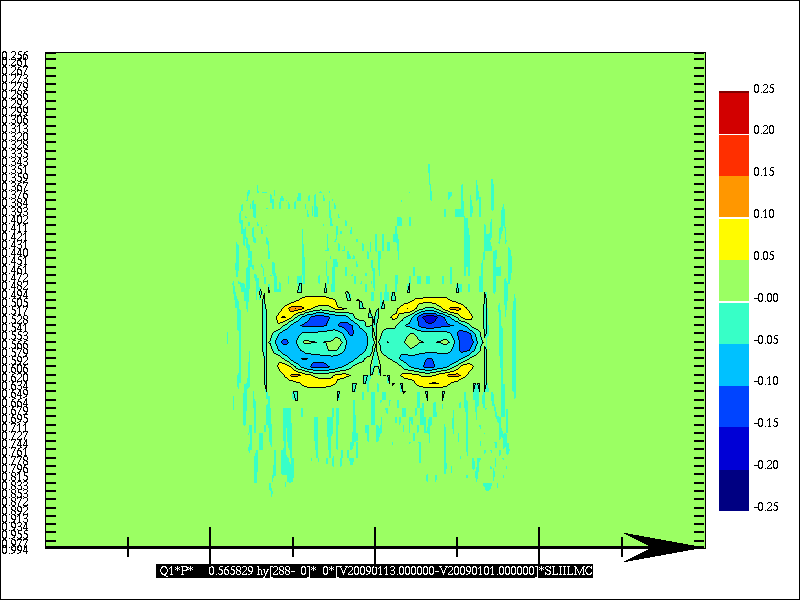 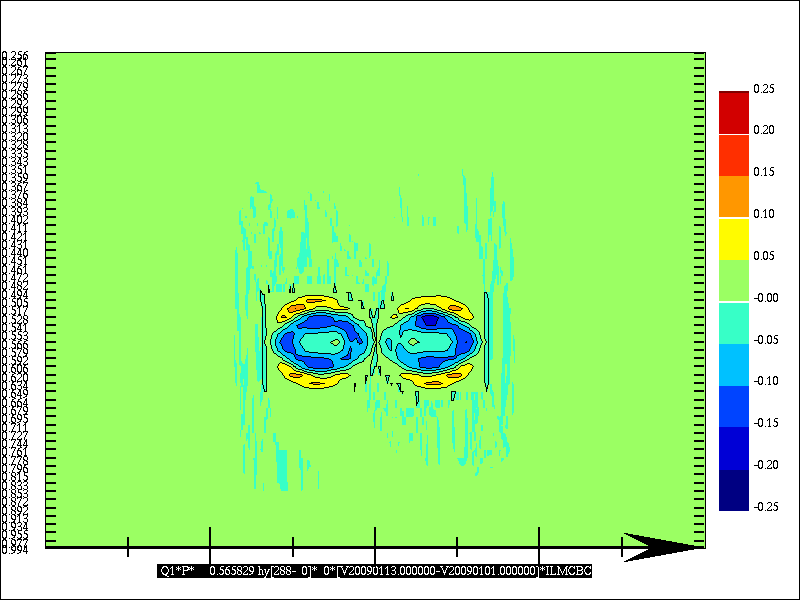 Slice
Slice + ILMC
ILMC BC
Advection 3D: Tracer Q1: Masses in time
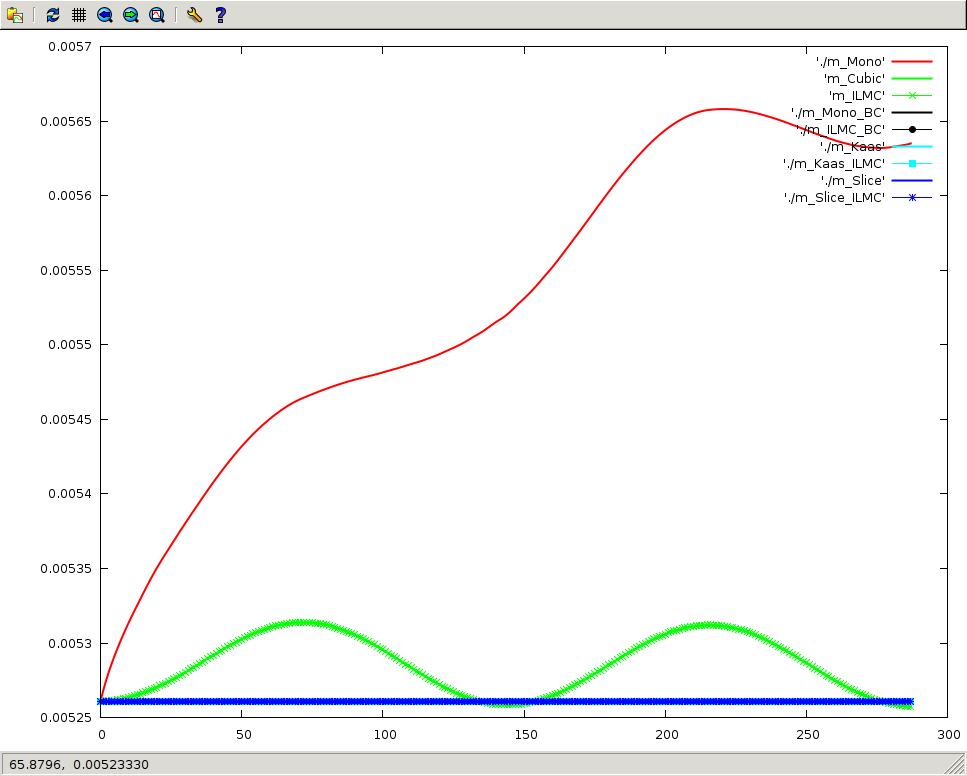 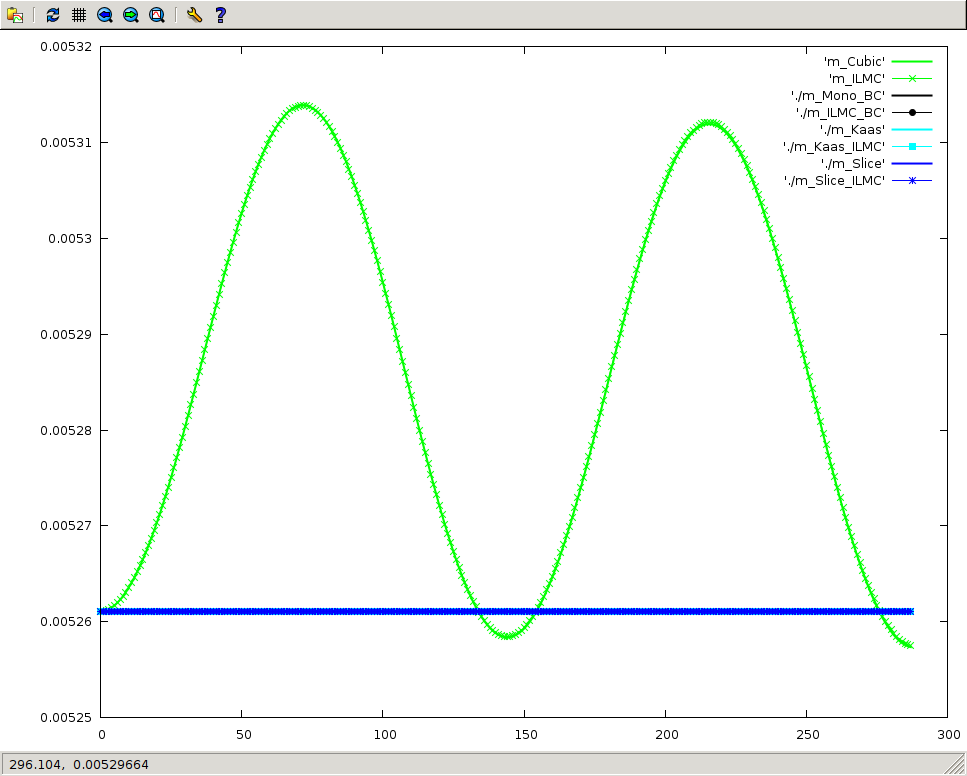 Cubic and
Cubic+ILMC
Gain in mass with Mono
Cubic and
Cubic+ILMC
Blow up without Mono
The others
No change in mass with
The others
1 day Forecast with Physics (no Chemistry): Tracer  O3:
Resolution 120x60x80 DT=1800 s
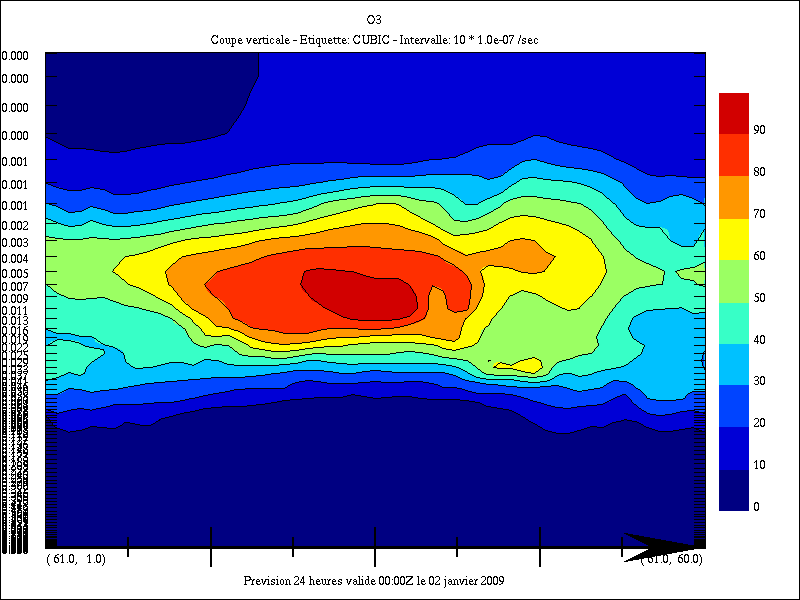 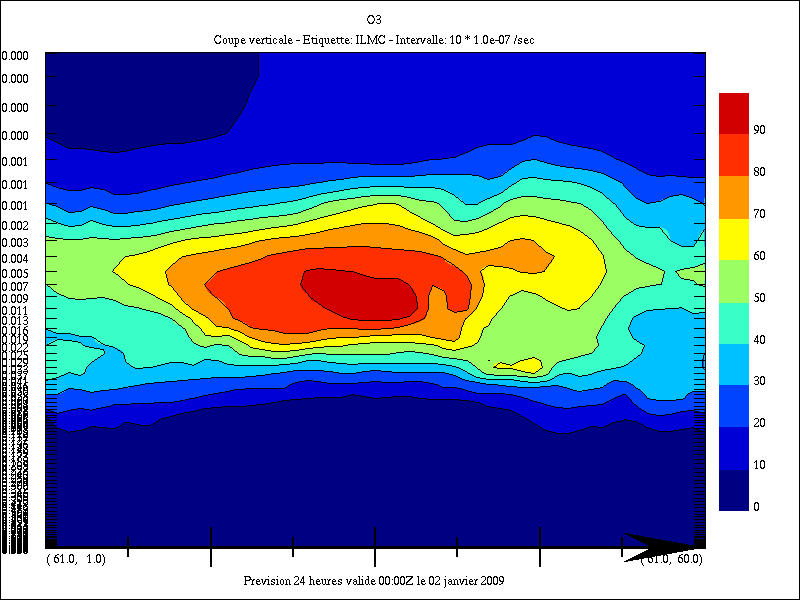 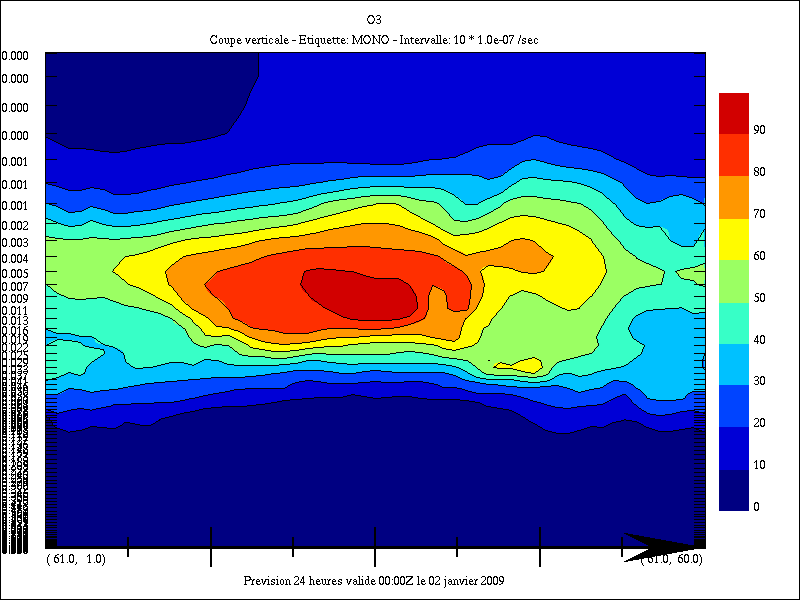 Cubic
Cubic + ILMC
Mono
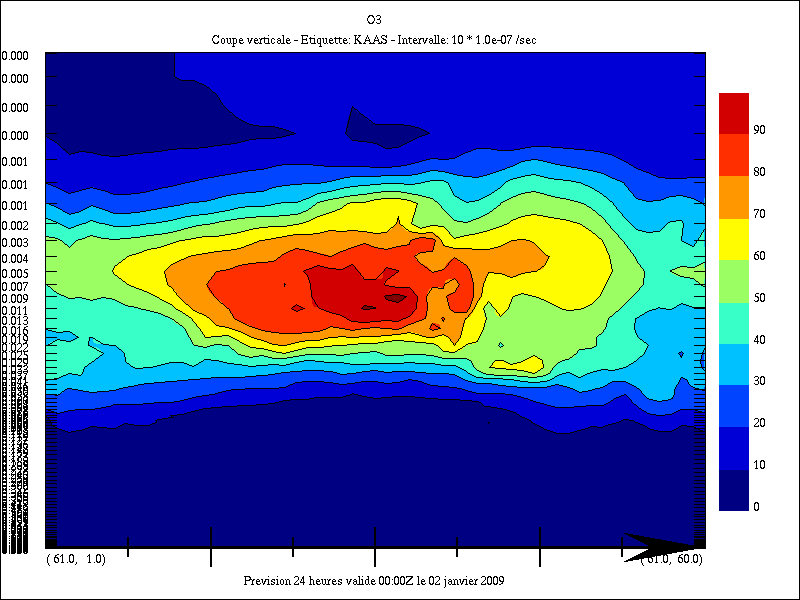 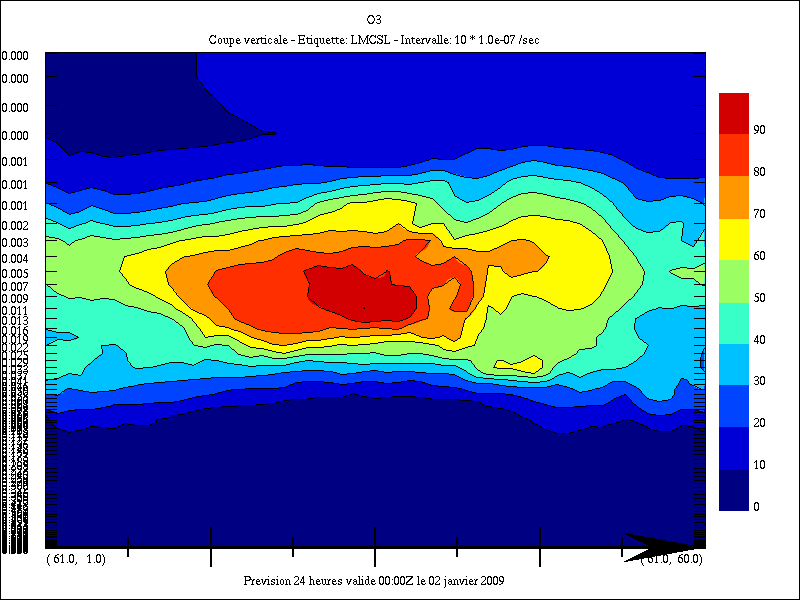 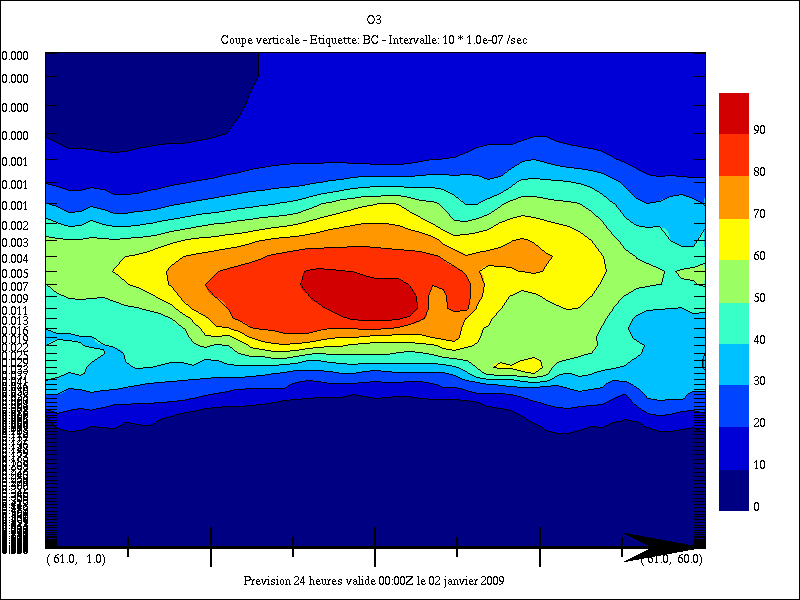 Kaas
Kaas + ILMC
Mono BC
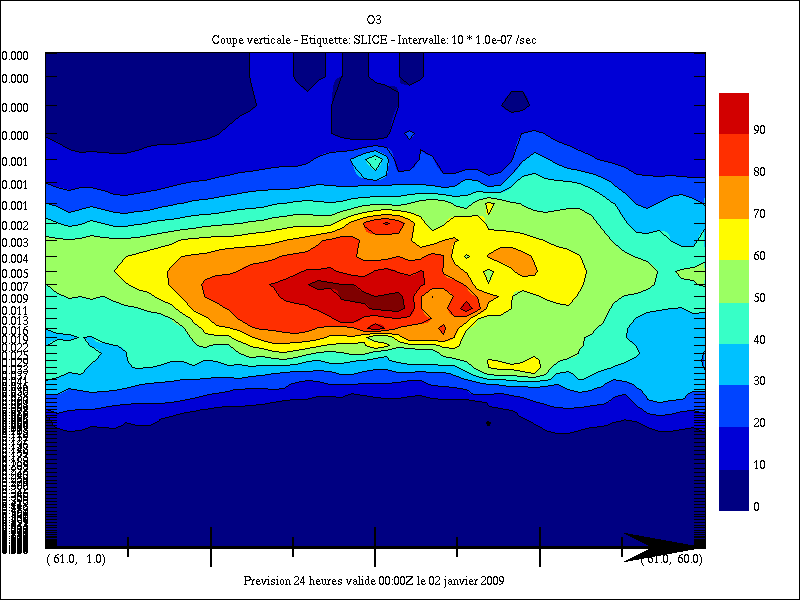 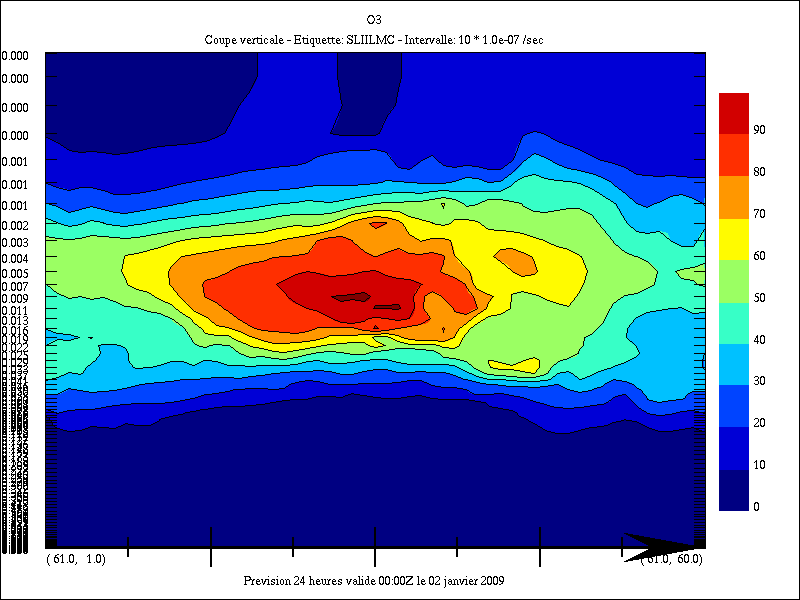 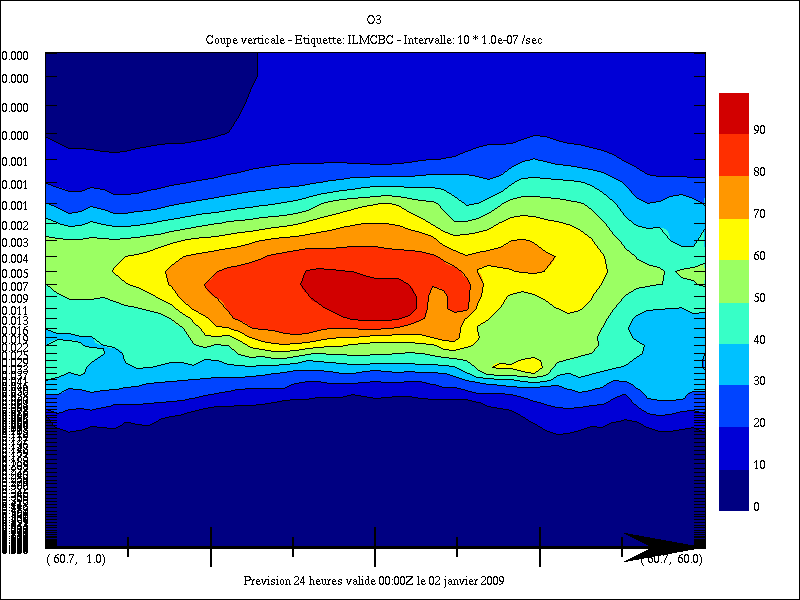 Slice
Slice + ILMC
ILMC BC
Vertical Slice South-North
1 day Forecast with Physics (no Chemistry): Tracer  O3: Masses in time
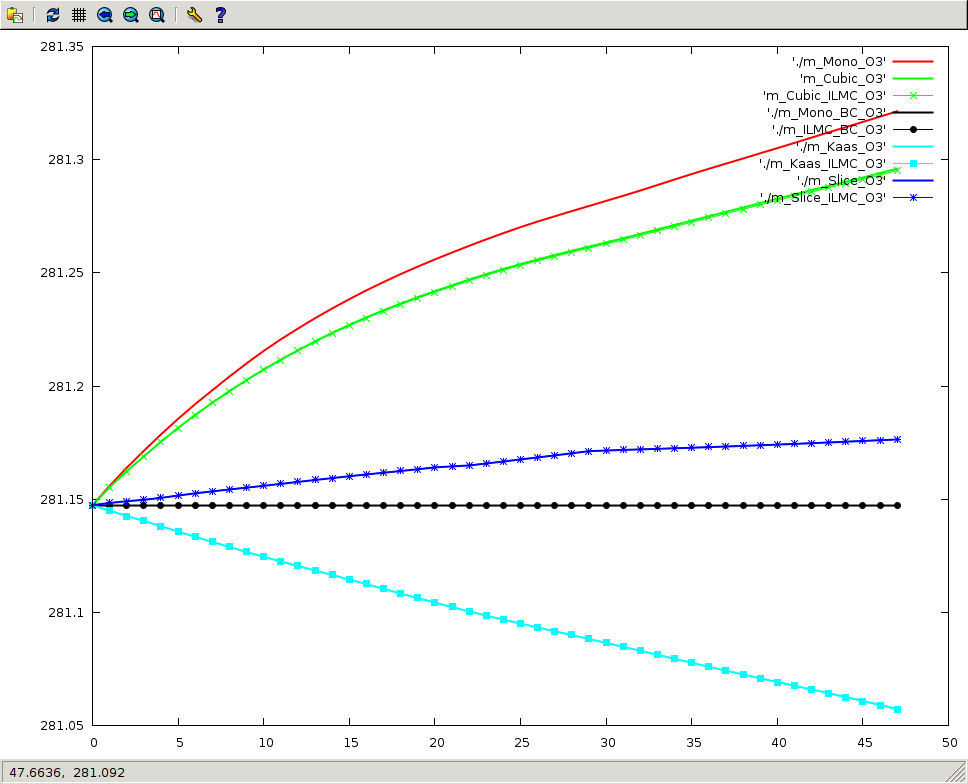 Gain in mass
with Mono
Gain in mass with
Cubic and Cubic+ILMC
Gain in mass with
Slice and Slice + ILMC
No change in mass with
Mono BC and ILMC BC
Lost in mass with
Kaas and Kaas + ILMC
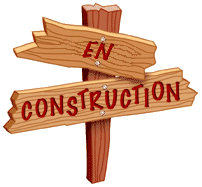 More Testcases with vertical velocity w/o mountains required to consolidate Kaas and Slice
Need to regularize the divergence that is implied by the departure points in Kaas and Slice
Yin-Yang Grid for global Forecast
YIN
YAN
Yin-Yang
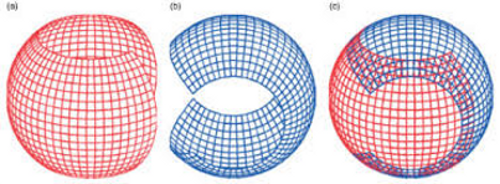 A two-way nesting method between two-limited area models; Qaddouri and Lee  QJRMS 2011
Semi-Lagrangian on Yin-Yang grid
1-Extend each panel (Yin, Yang) by  a halo (size depends on CFL_max),
2-Interpolate from other panel to the halos the fields and winds from previous time-step, 
3-Do Semi-Lagrangian as usual in each panel. Goto 2
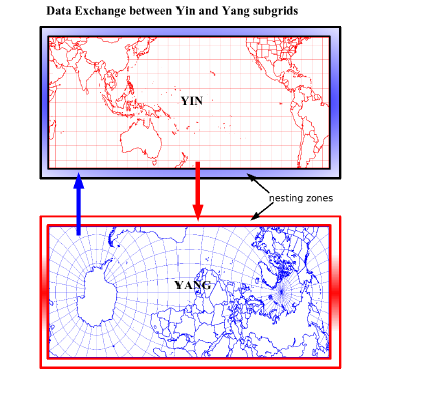 zero minimal-overlap
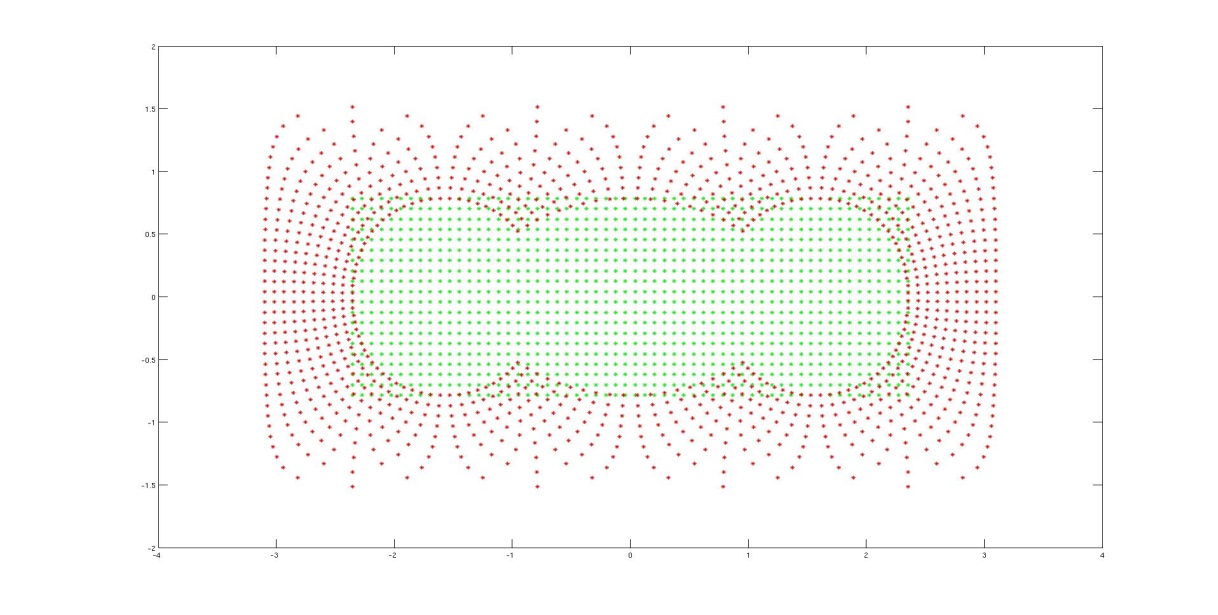 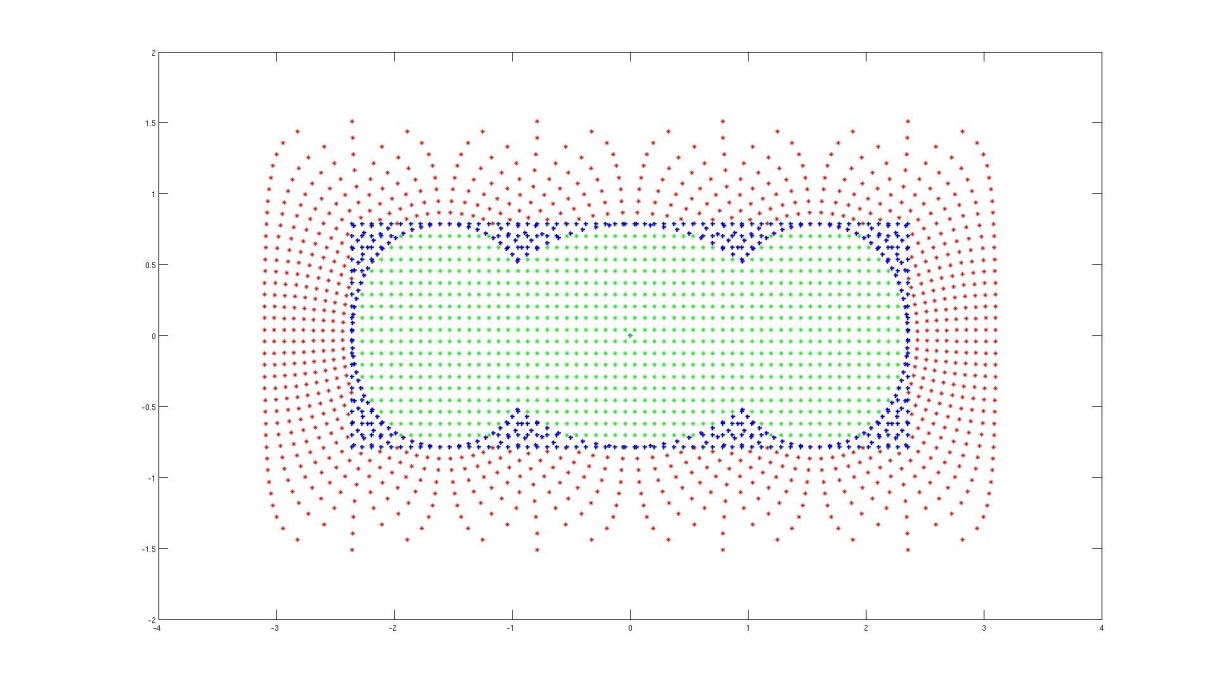 computing mass in the overlapZerroukat ( UKMetO)
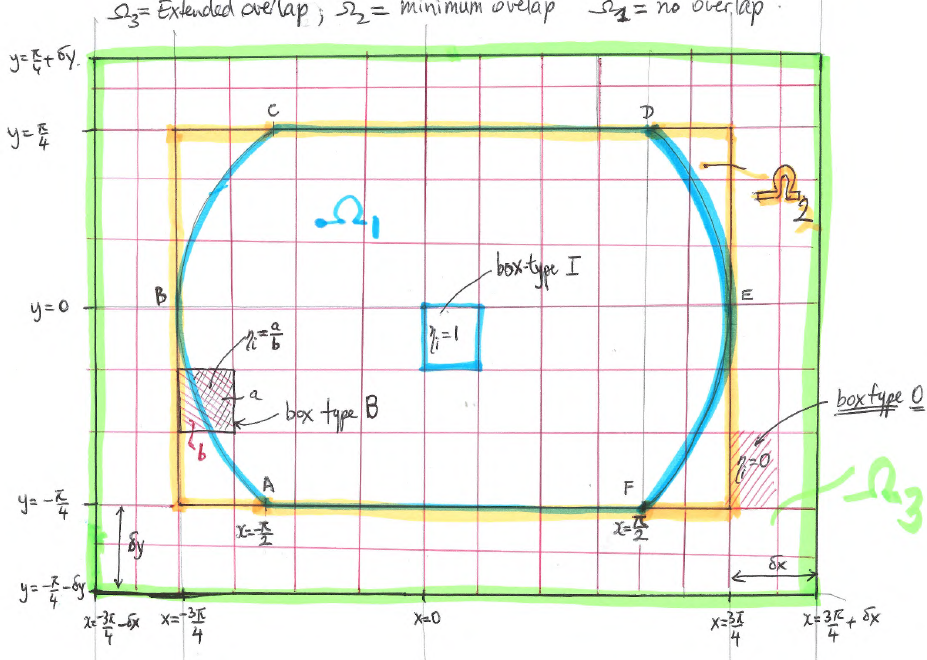 Weight computationZerroukat
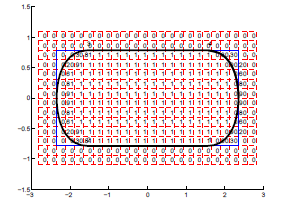 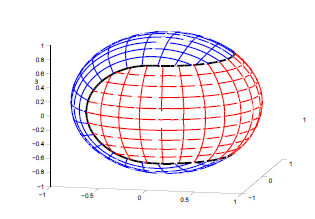 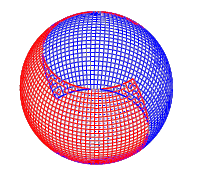 Advection 2D: Mono Bermejo-Conde: Global versus Yin-Yang
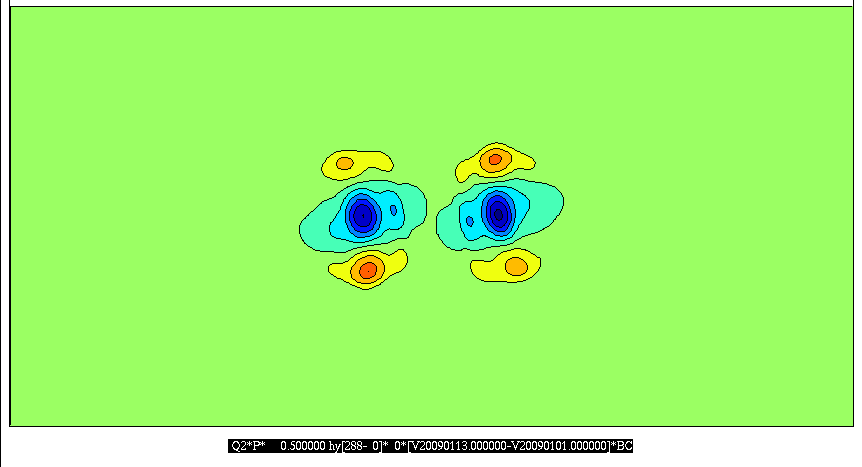 Global
Masses in time
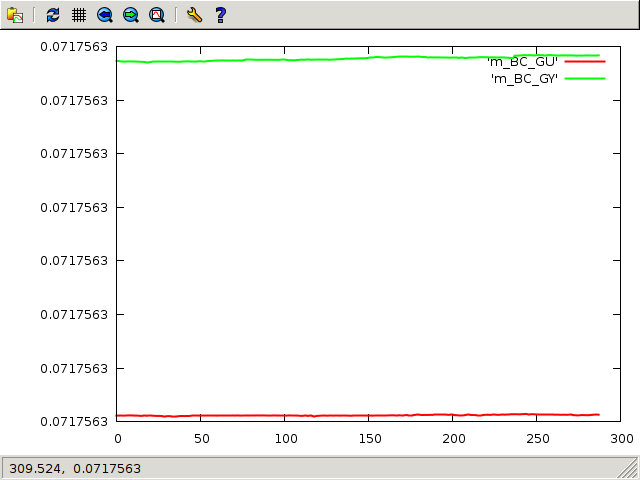 Yin-Yang
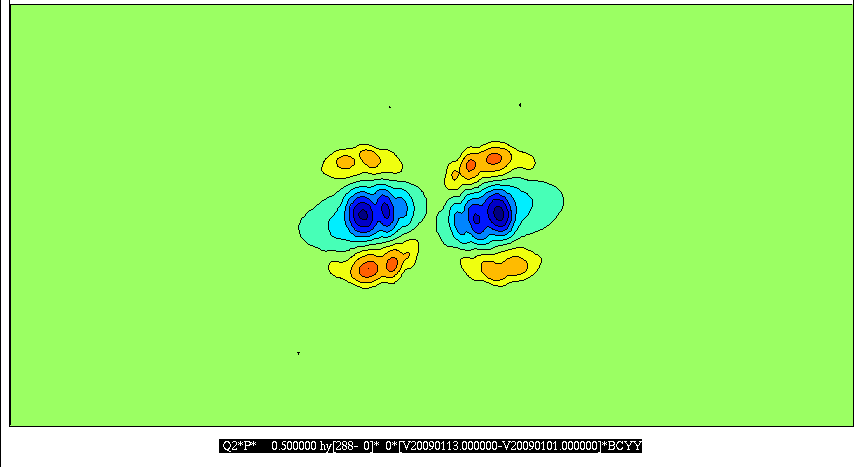 Yin-Yang
Global
t=12d
Errors Q2
Experiments
GEM 4.6.0 – rc6  
Based on the GDPS config with Δt=30 min & psadj=on
Global Uniform (360x180) 
Yin Yang (319x107) – minimum overlap – no blending
Linearized chemistry (O3 , CH4) – non interactive
Mass fixers : BC (ILMC monotonicity) – tracers only

4 runs:
1) GEM Lat-Lon (GU) – 11y
2) GEM Lat-Lon + Mass fixers (GUF) – 11y
3) GEM Yin Yang (GY) – 3y
4) GEM Yin Yang + Mass fixers (GYF) -3y
Same dynamics
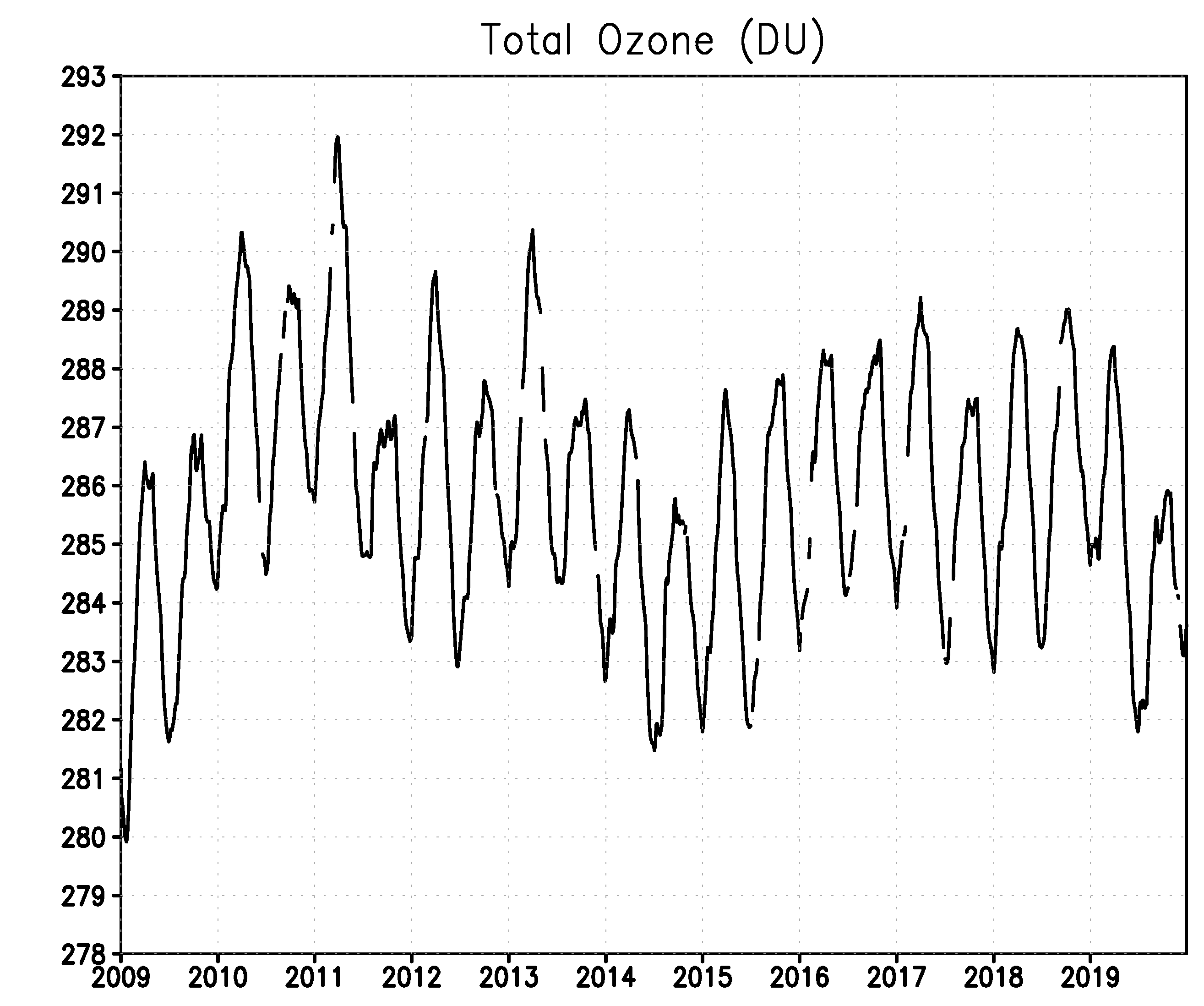 GU
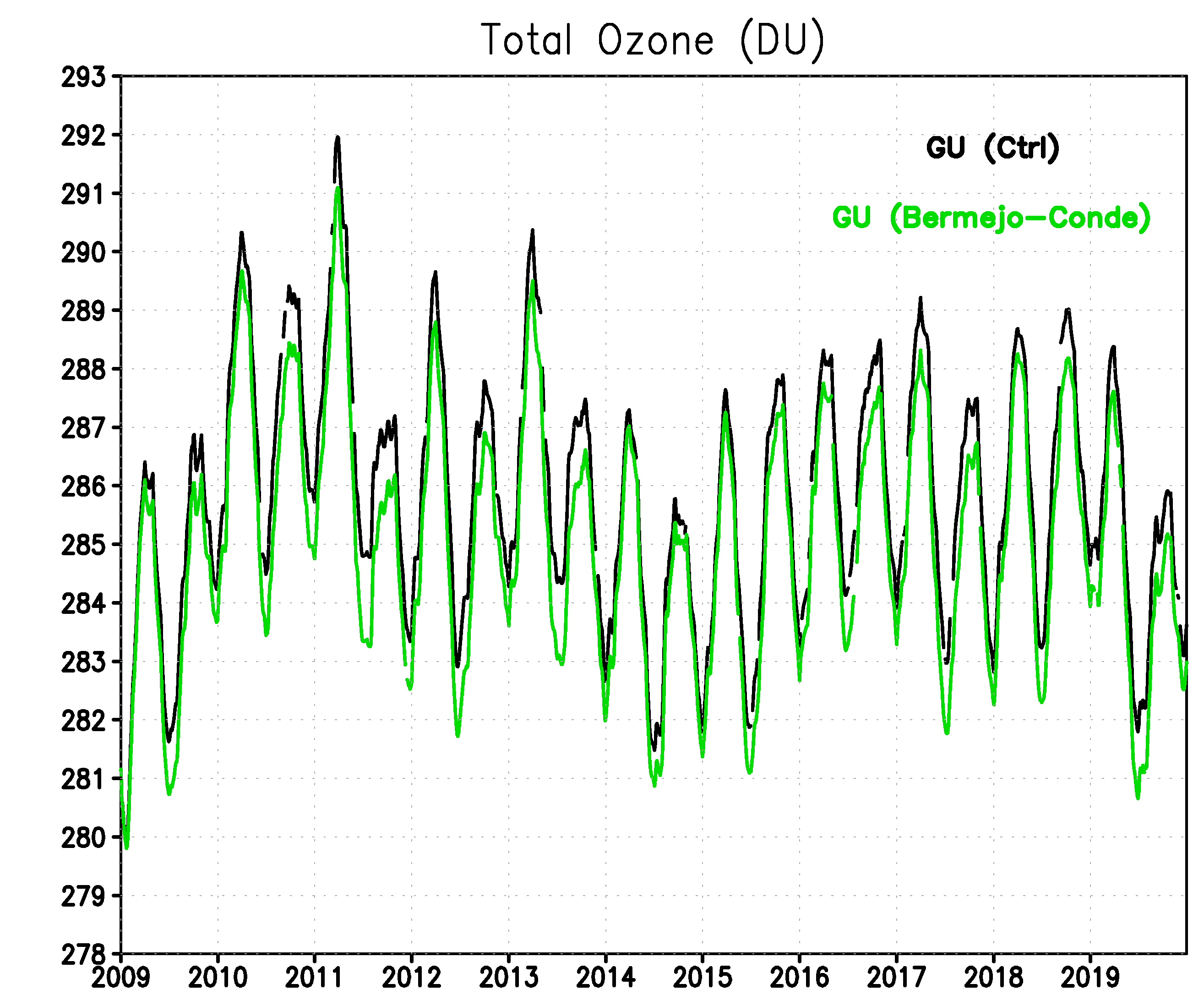 GU
GUF
(DU)
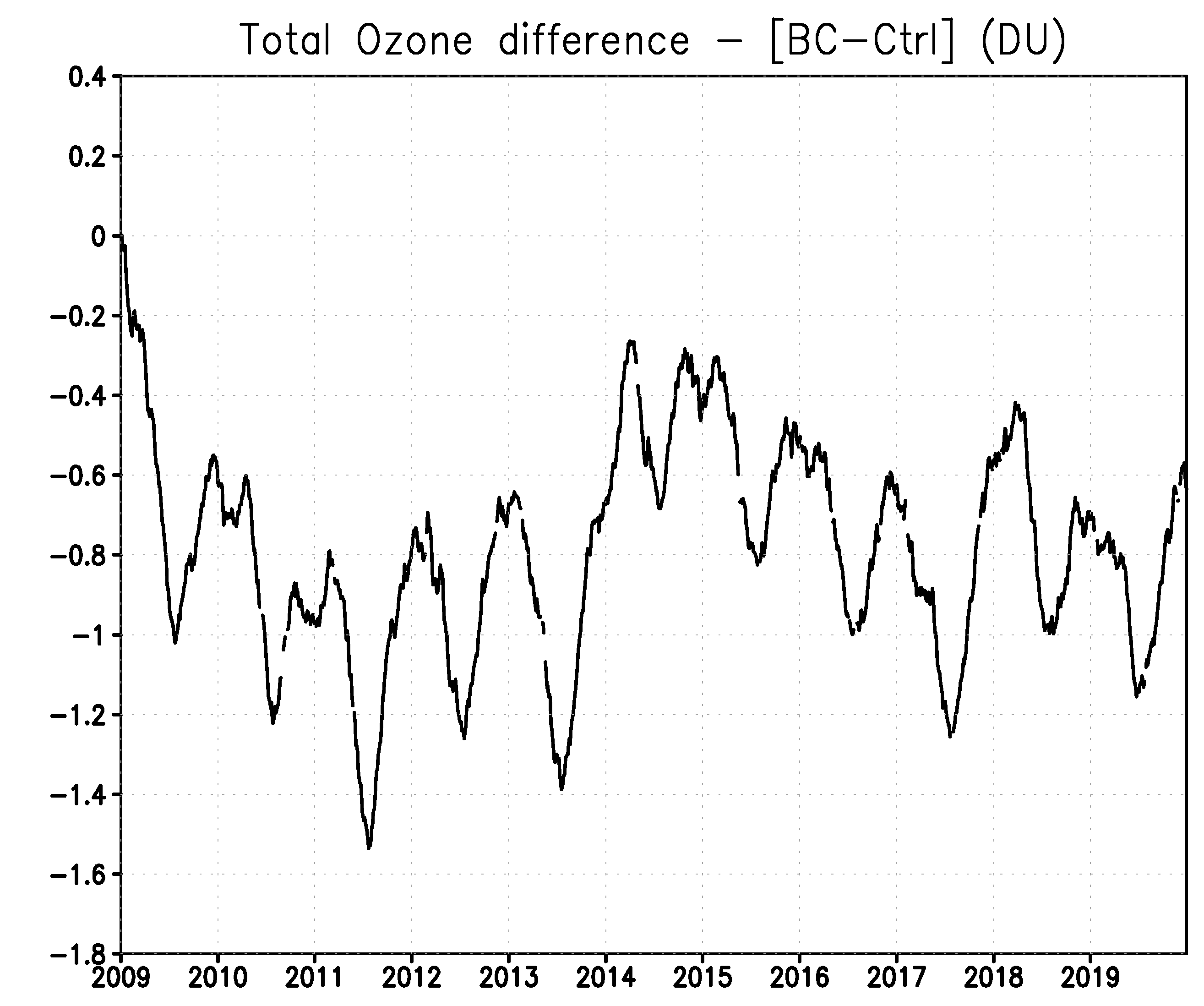 GUF - GU
Column Ozone (DU)
3 Year zonal mean time series
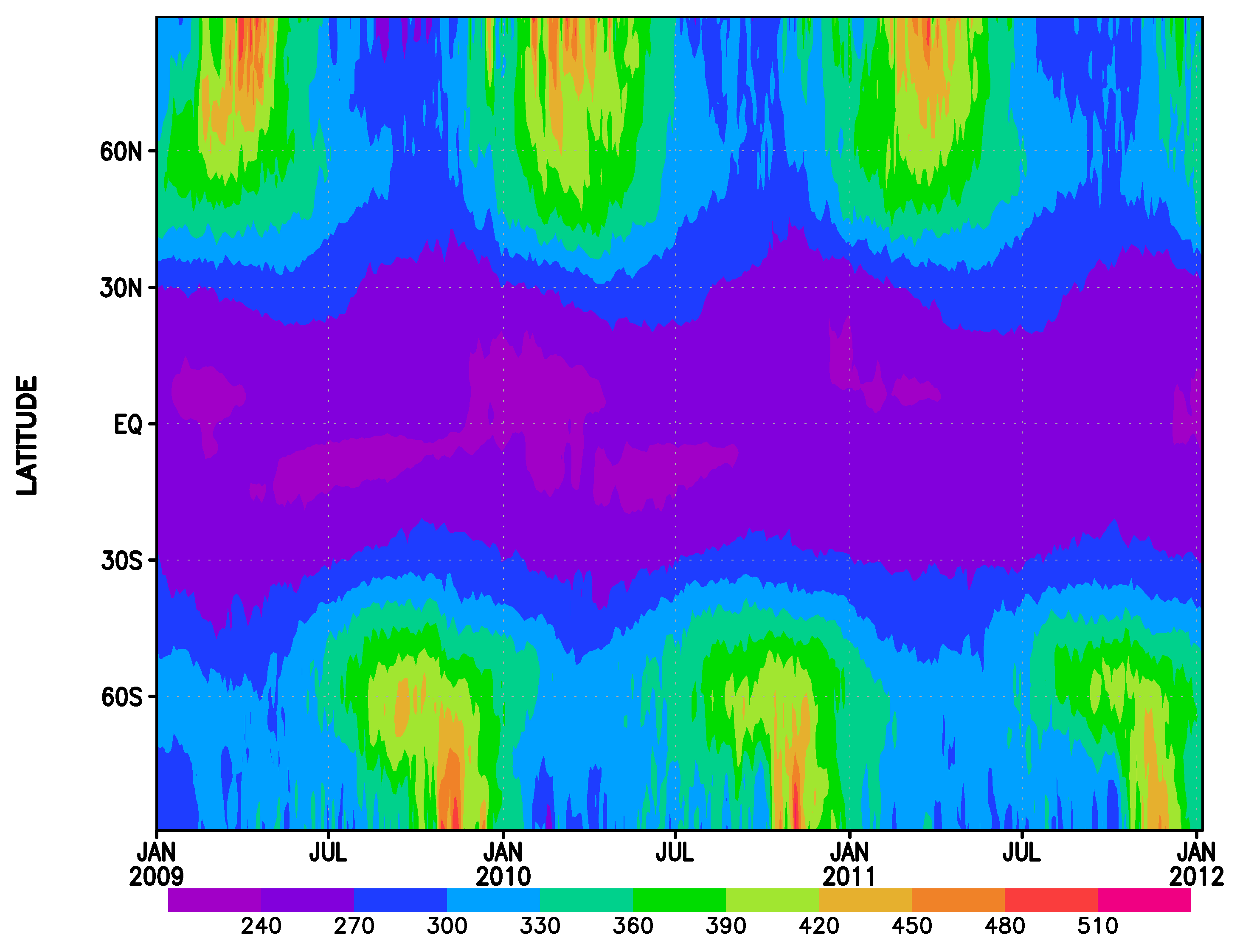 Total Ozone (DU)
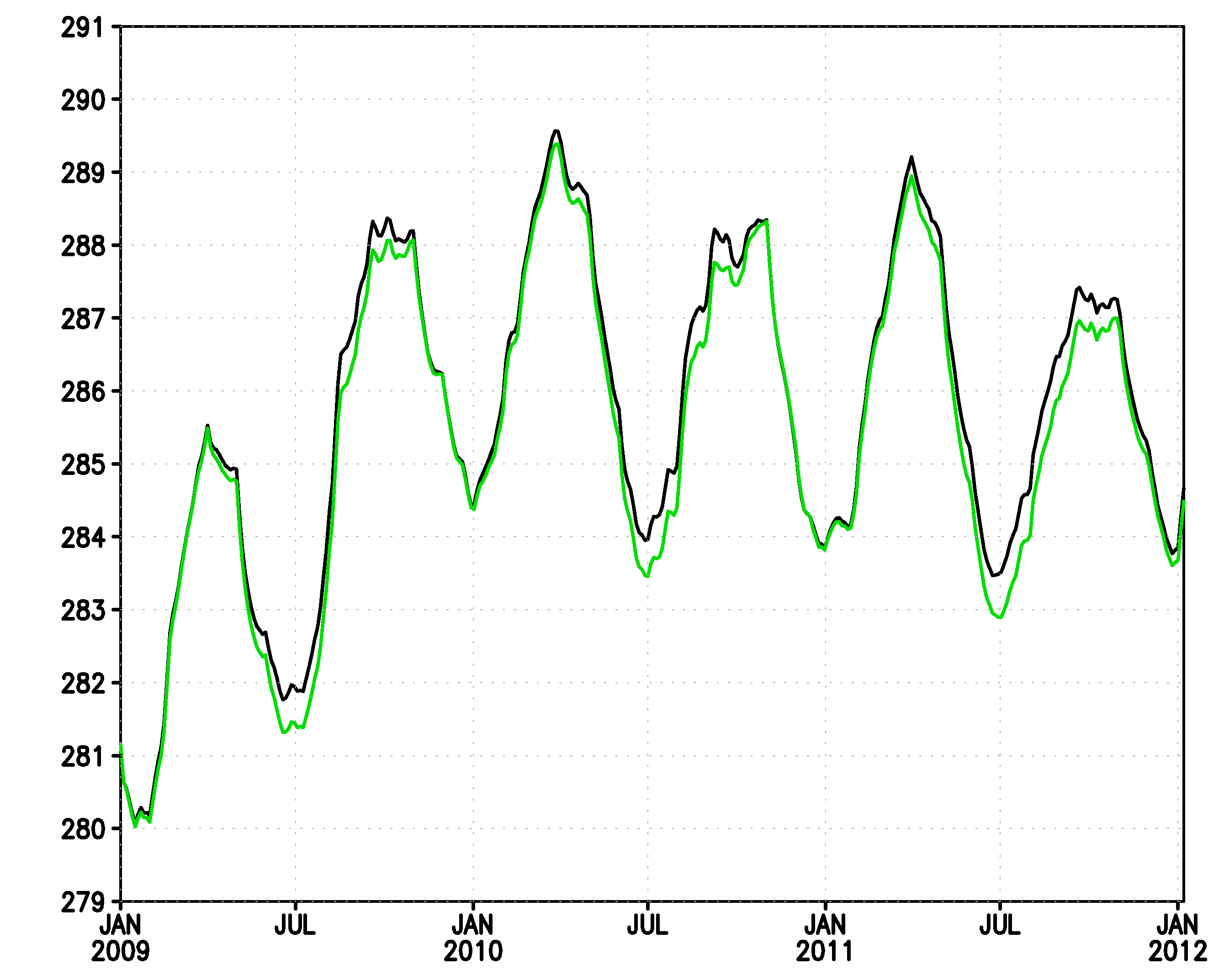 GY
GYF
Column Ozone (DU)
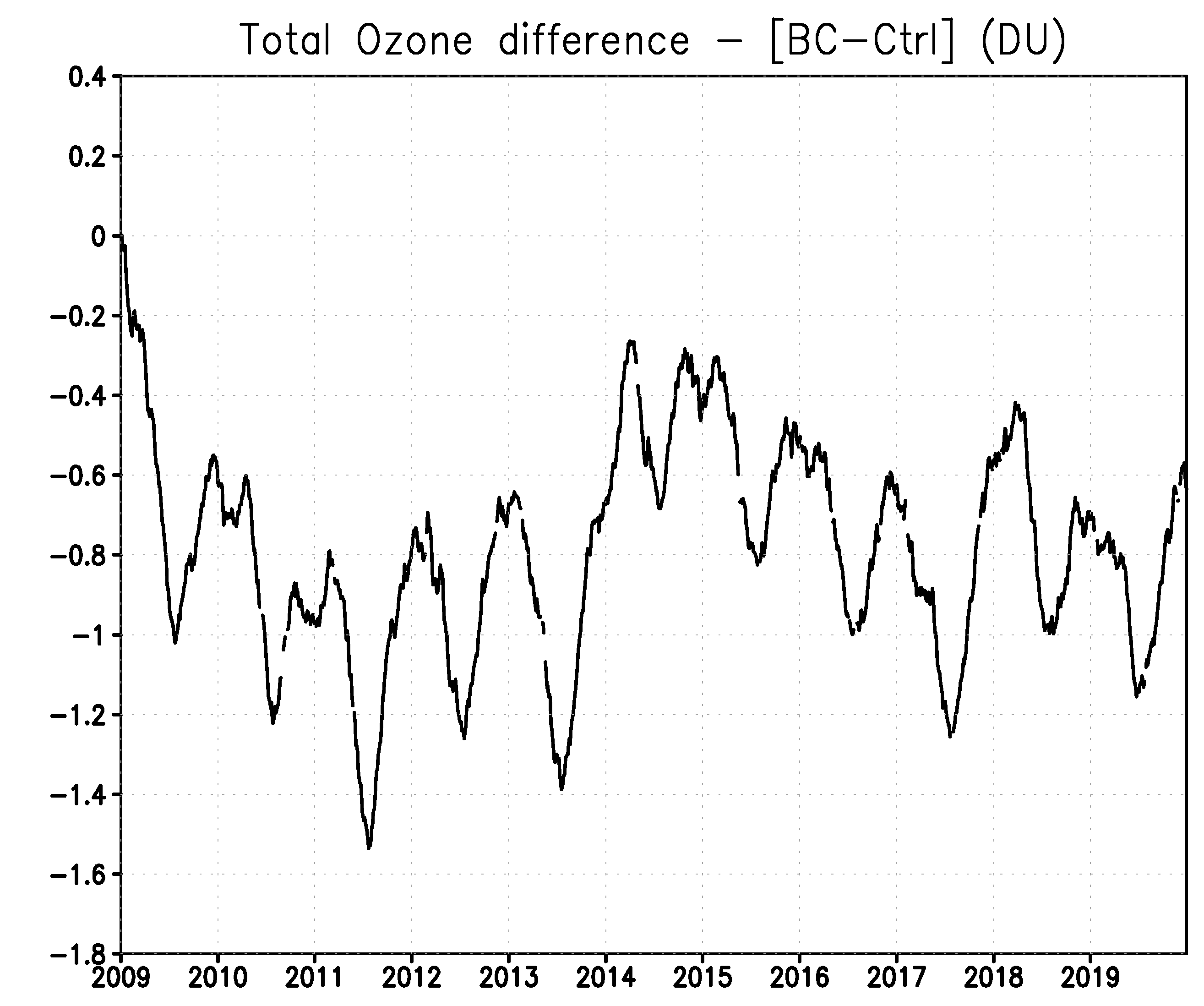 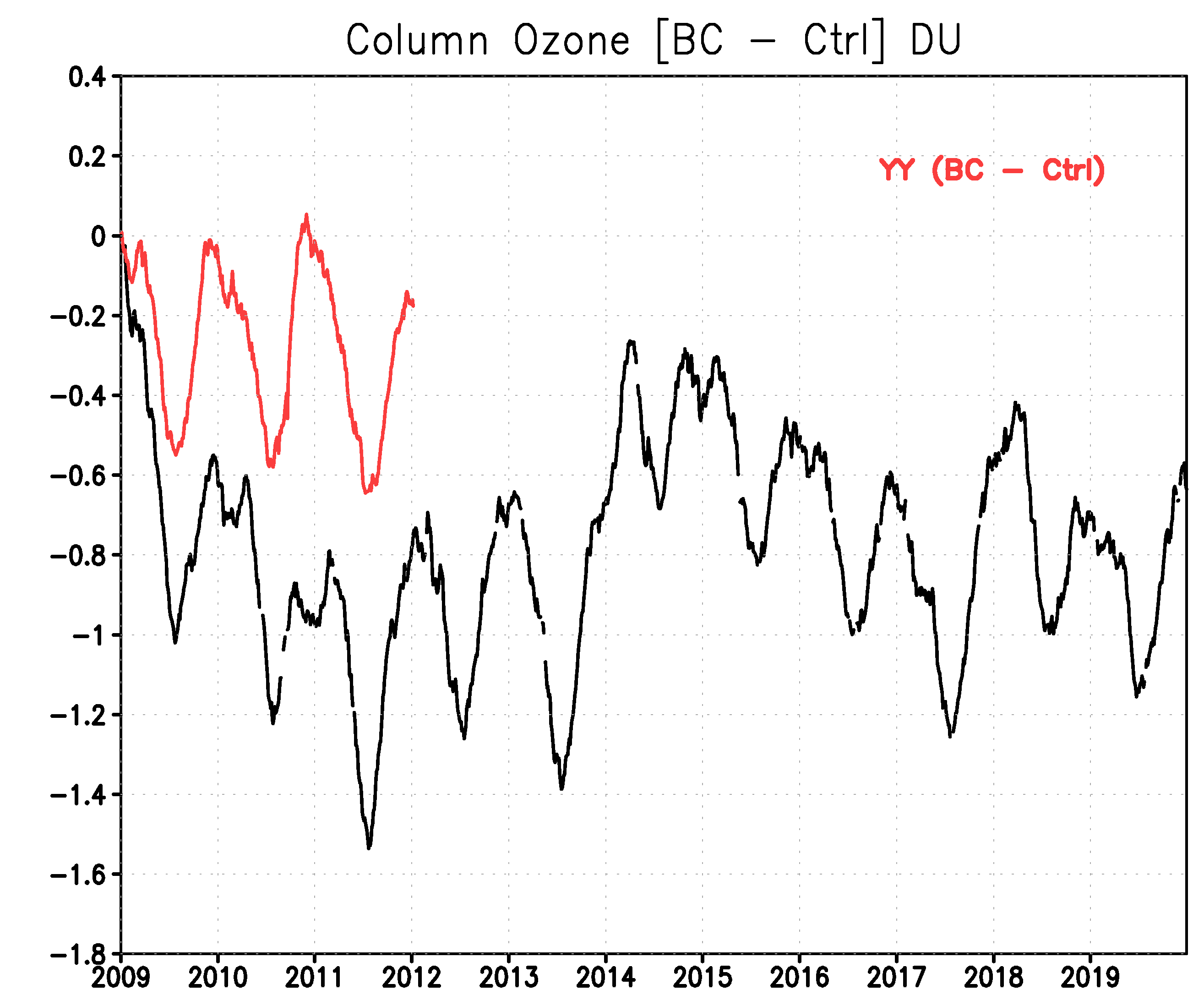 GUF - GU
GYF - GY
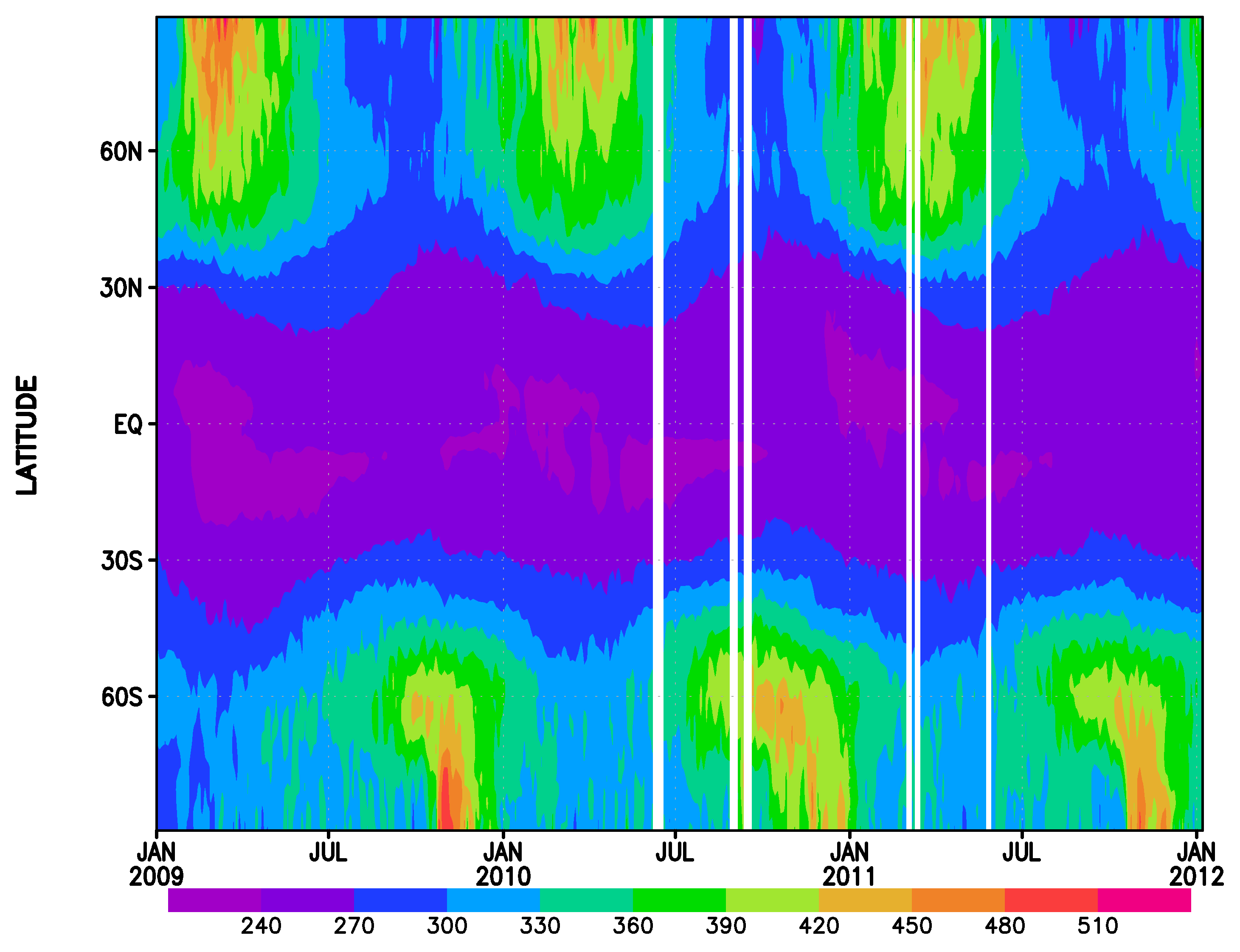 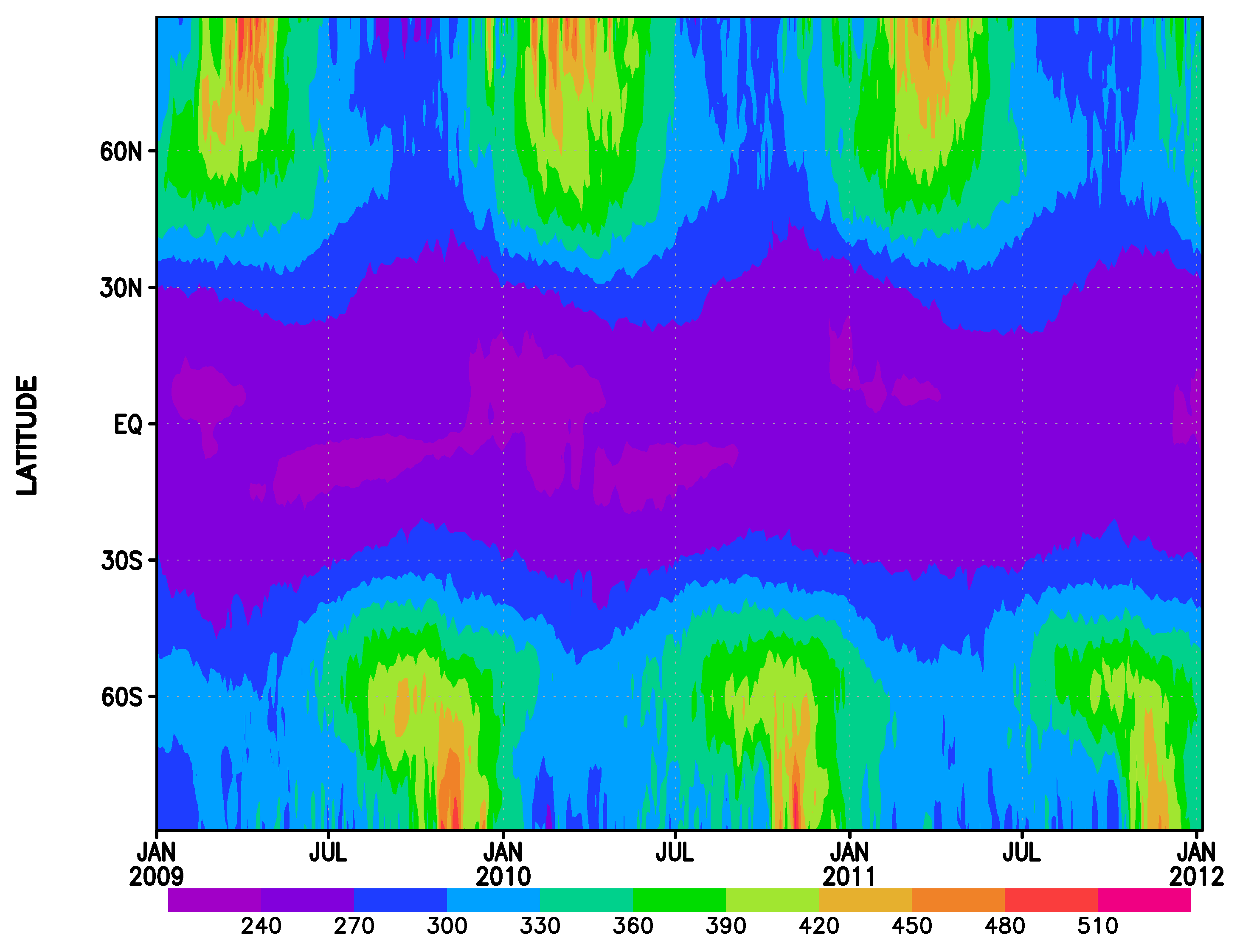 GY
GU
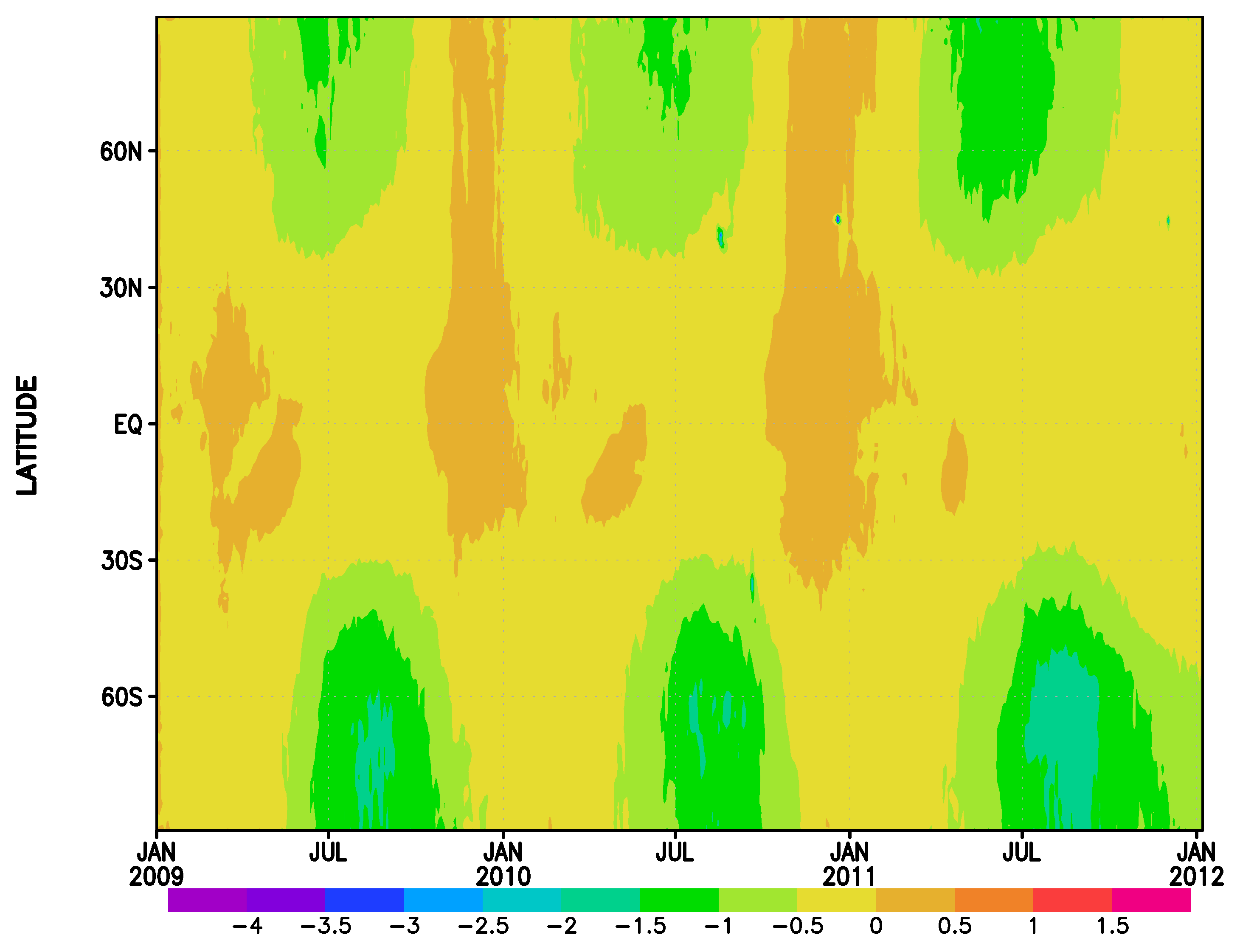 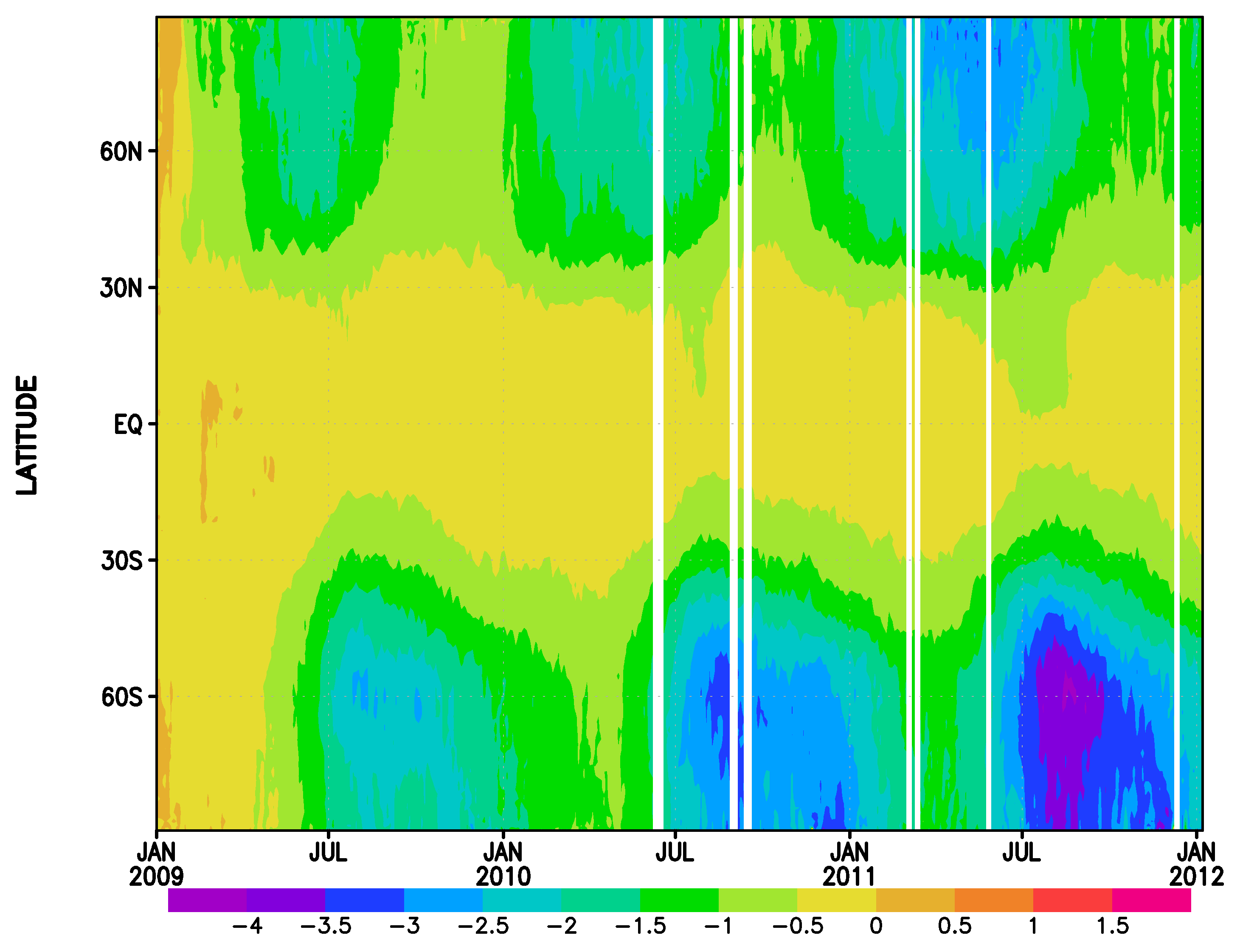 GUF-GU
GYF-GY
O3 (ppbv) – July 2012
O3 (ppbv) - July 2012
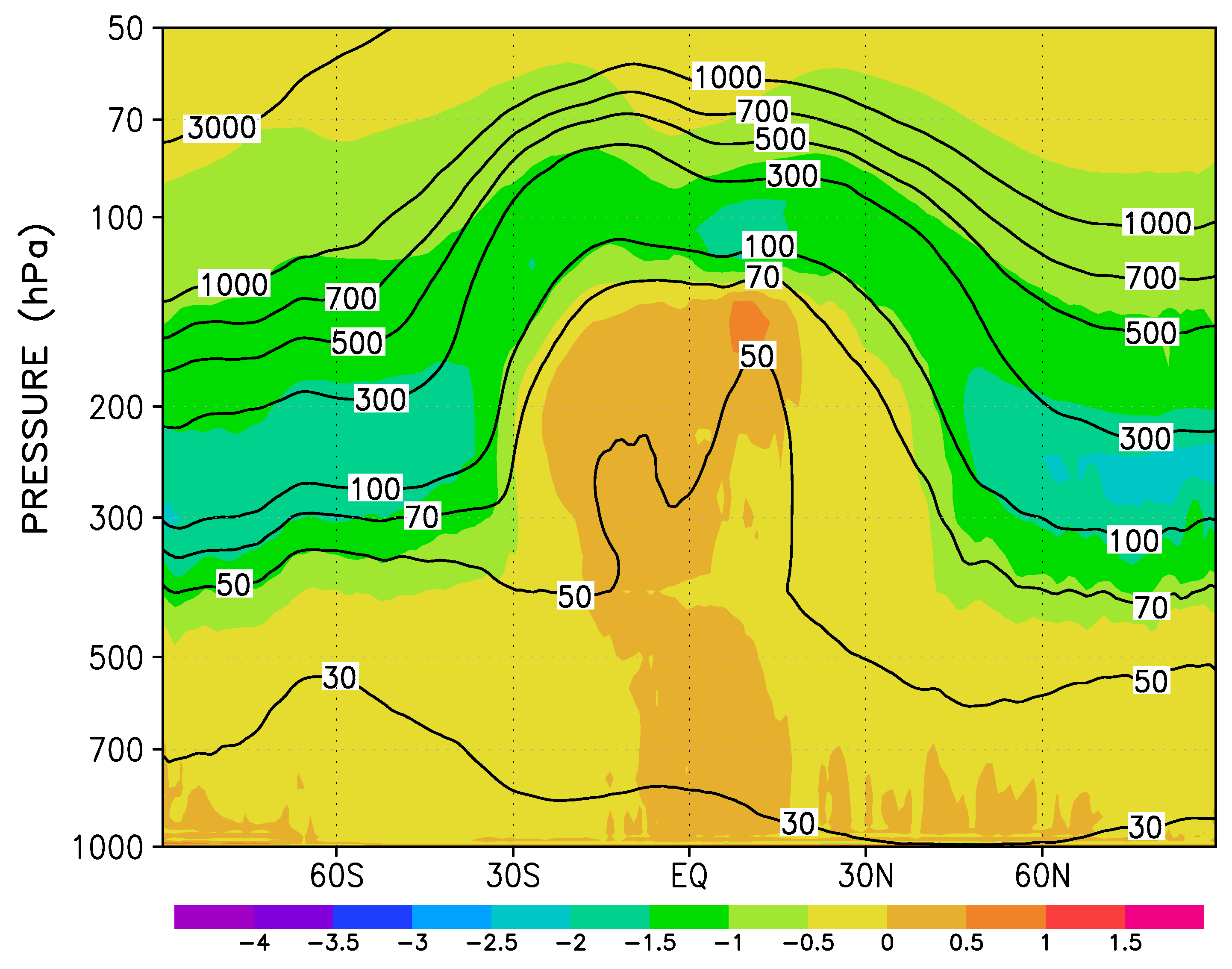 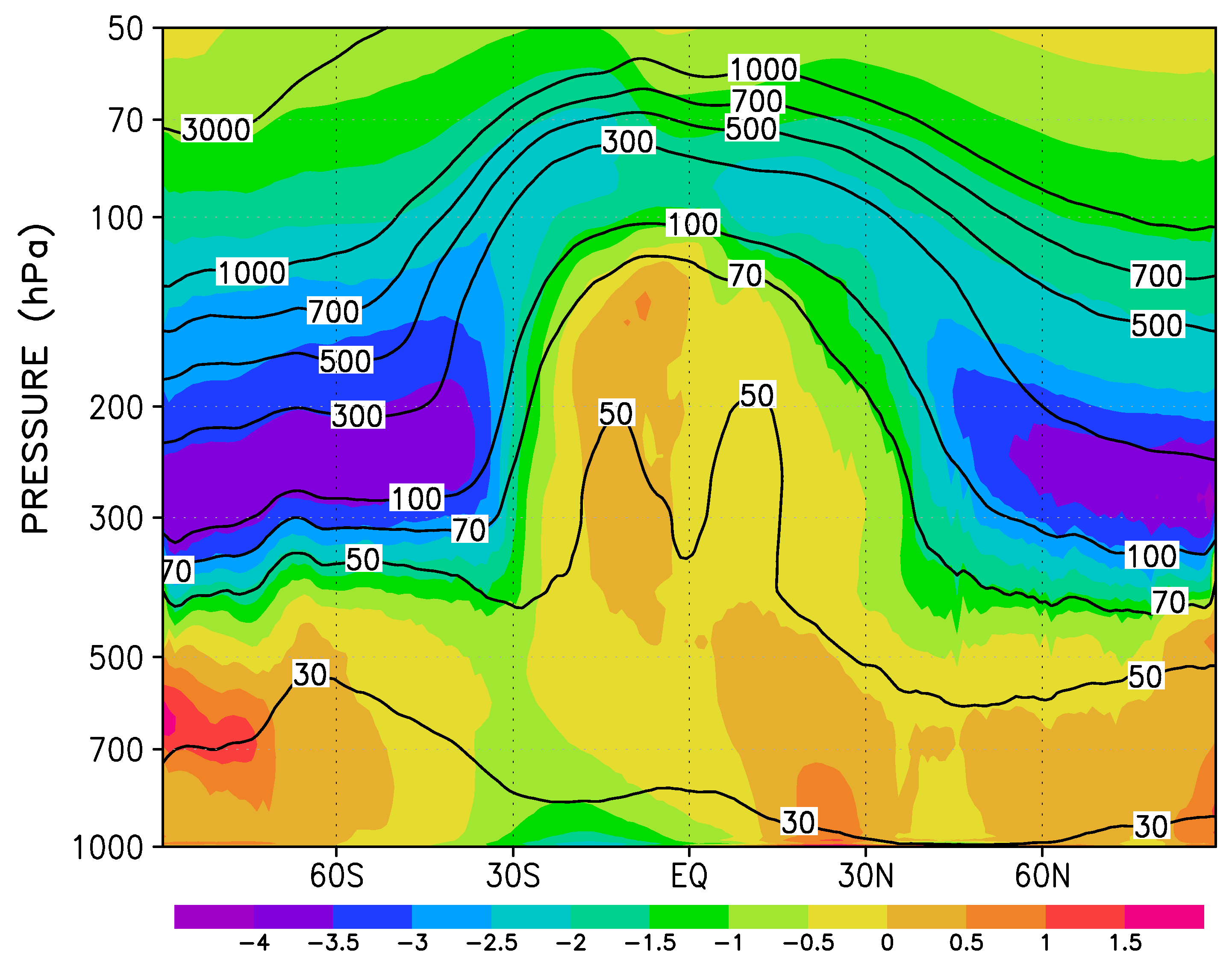 GUF-GU
GYF-GY
Conclusions & next
Mass fixers can be used to diagnose the deficiency of numerical schemes:
    S-L transport on the Yin-Yang grid system ensure better mass conservation for ozone. For methane, the impact is neutral.
   
    Next:
Impact of Horizontal diffusion 
Evaluation of ILMC in GEM-MACH-v2 (GEM4 based) 
GEM-MACH-Global and mass fixers
REFERENCES
Bermejo R., and J.Conde, 2002: A conservative quasi-monotone semi-Lagrangian scheme, Mon.Wea.Rev., 130, 423-430.
Gravel S,. and A.Staniforth, 1994: A mass-conserving semi-Lagrangian scheme for the Shallow-Water equations, Mon.Wea.Rev., 122, 243-248
Kaas, E., 2008: A simple and efficient locally mass conserving semi-Lagrangian transport scheme, Tellus, 60A, 305-320.
Kent, J., P.A.Ullrich, and C.Jablonowski, 2013: Dynamical core model intercomparison  project: Tracer transport test cases, Q.J.R.Meteorol.Soc., DOI: 10.1002/qj.2208
Laprise, R., and A.Plante, 1995: A class of semi-Lagrangian integrated-Mass (SLIM) numerical transport algorithms,  Mon.Wea.Rev.,123,553-565
Lauritzen, P.H., and J.Thuburn, 2012: Evaluating advection/transport schemes using interrelated tracers, scatter plots and numerical mixing diagnostics, Q.J.R.Meteorol.Soc., 138, 665, 906–918 
Mahidjiba, A., A.Qaddouri, J.Côté, 2008: Application of the semi-Lagrangian inherently conserving and efficient (SLICE) transport method to divergent flows on a C grid, Mon.Wea.Rev., 136, 4850-4866
Sorensen, B., E.Kaas, and U.S.Korsholm, 2013: A mass-conserving and multi-tracer efficient transport scheme in the online integrated Enviro-HIRLAM model, Geosci. Model Dev., 6, 1029-1042
Zerroukat, M., and T.Allen, 2012: A three-dimensional monotone and conservative semi-Lagrangian (SLICE-3D) for transport problems, Q.J.R.Meteorol.Soc., 138, 1640–1651
Zerroukat, M., 2006: SLICE-3D: A three-dimensional conservative semi-Lagrangian scheme for transport problems, SRNWP-NT, Zagreb (Presentation)